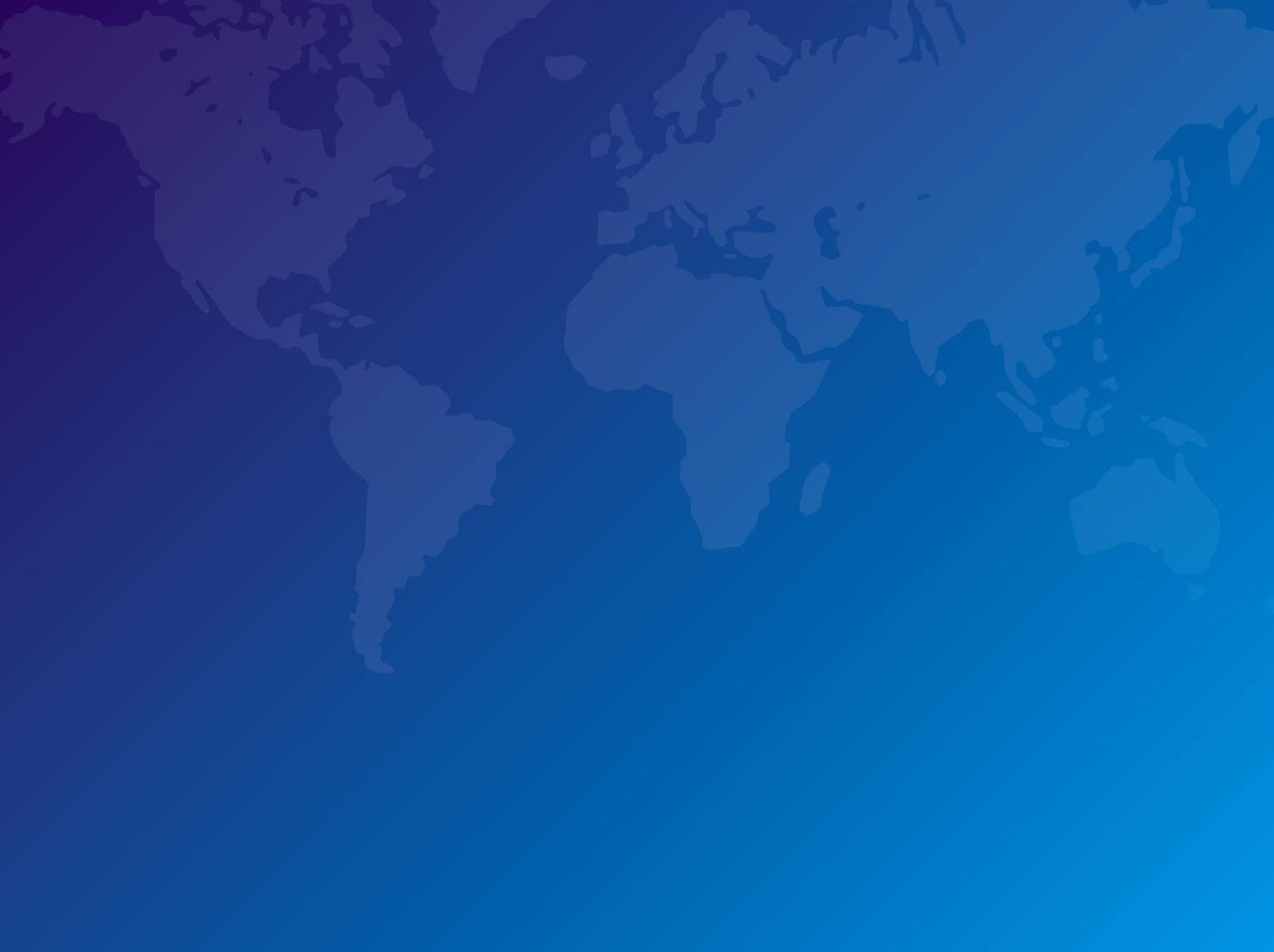 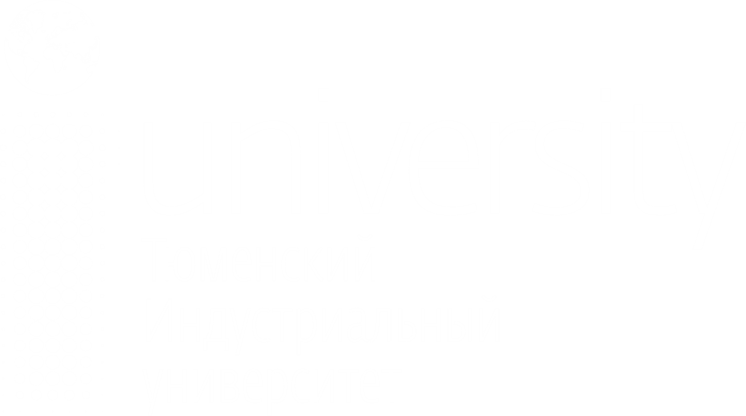 Отчет о работе кафедры ГНТ в 2021-22 уч. году
Заседание кафедры
от 07.10.2022г., протокол № 2
Зав кафедрой ГНТ
д.с.н., профессор 
Л.Л. Мехришвили
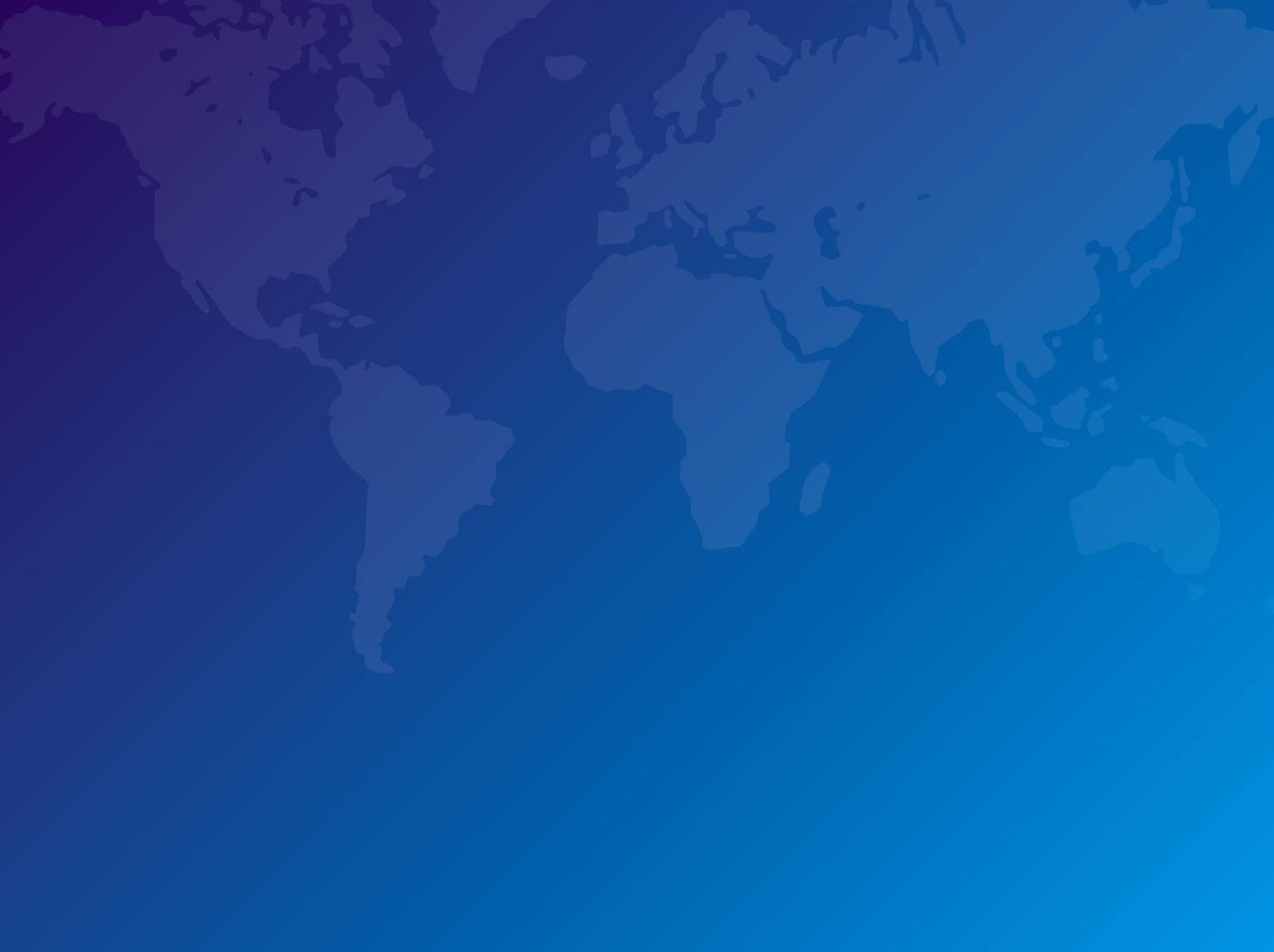 Стратегии развития кафедры ГНТ
Продолжается реализация стратегии развития кафедры ГНТ
«Гуманитаризация инженерного образования опорного университета»
(Решение: заседание кафедры от 25.08.2017 г., протокол №1) 
(Отчет: заседание кафедры от 26.06.2019 г., протокол №10)
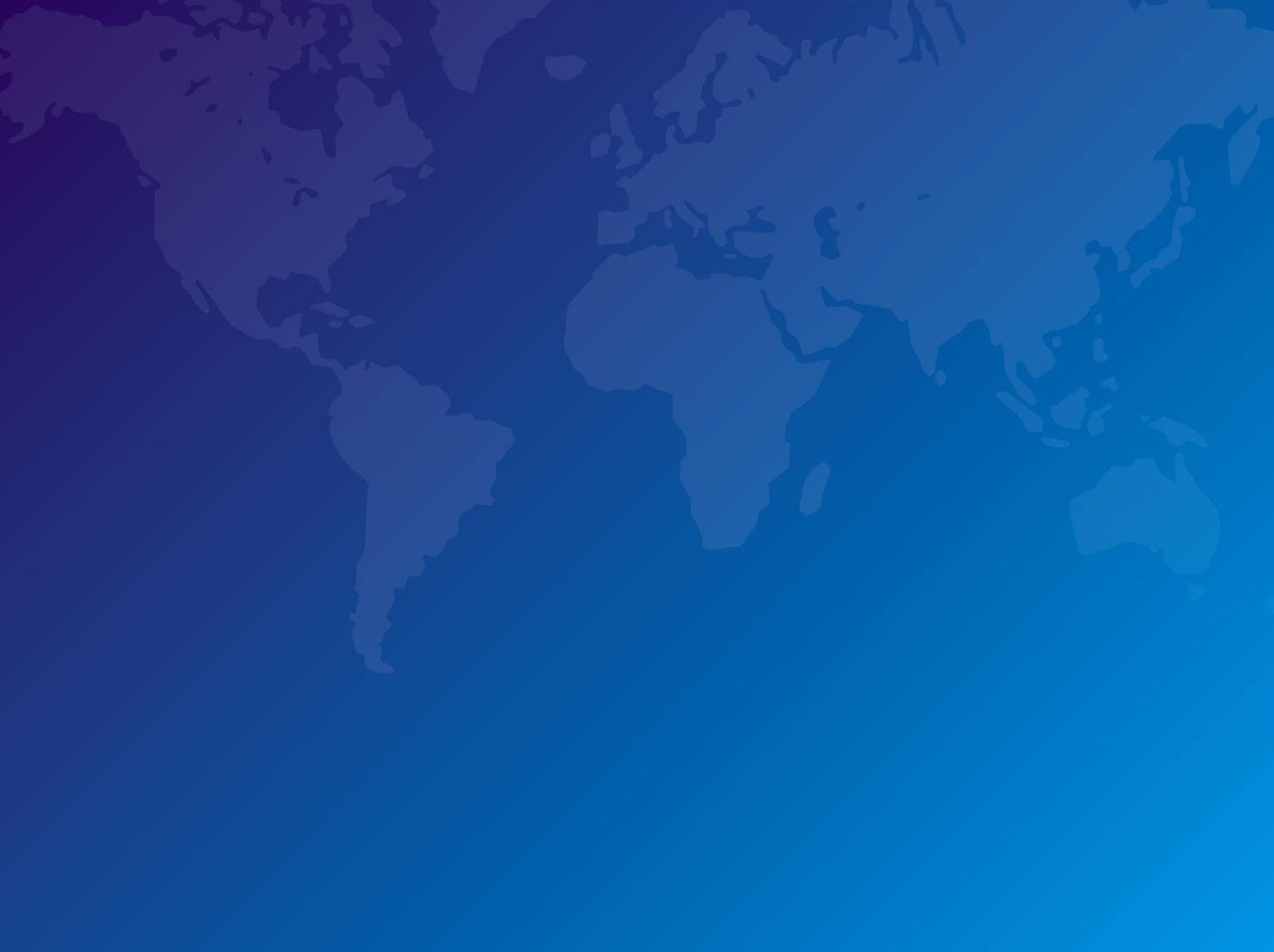 Кадровый потенциал
Кадровый состав кафедры – 35 человек.
профессор - 11
доцент - 23
ассистент- 1

Средний возраст ППС на 01.09.2022 - 50,2
консультант – 1
Средний возраст ППС + консультант - 50,9
 Кадровый резерв кафедры:
Муратова И.А. - на должность зав кафедрой ГНТ
Толстоухова И.В. – на должность зав кафедрой ГНТ
Лукьяненко А.А. – на должность руководителя научного структурного подразделения ТИУ (НИИ Прикладной этики)
(На 2023-2024 будет утвержден новый состав резерва).
Бирюхов Артем Александрович – к.и.н., доцент
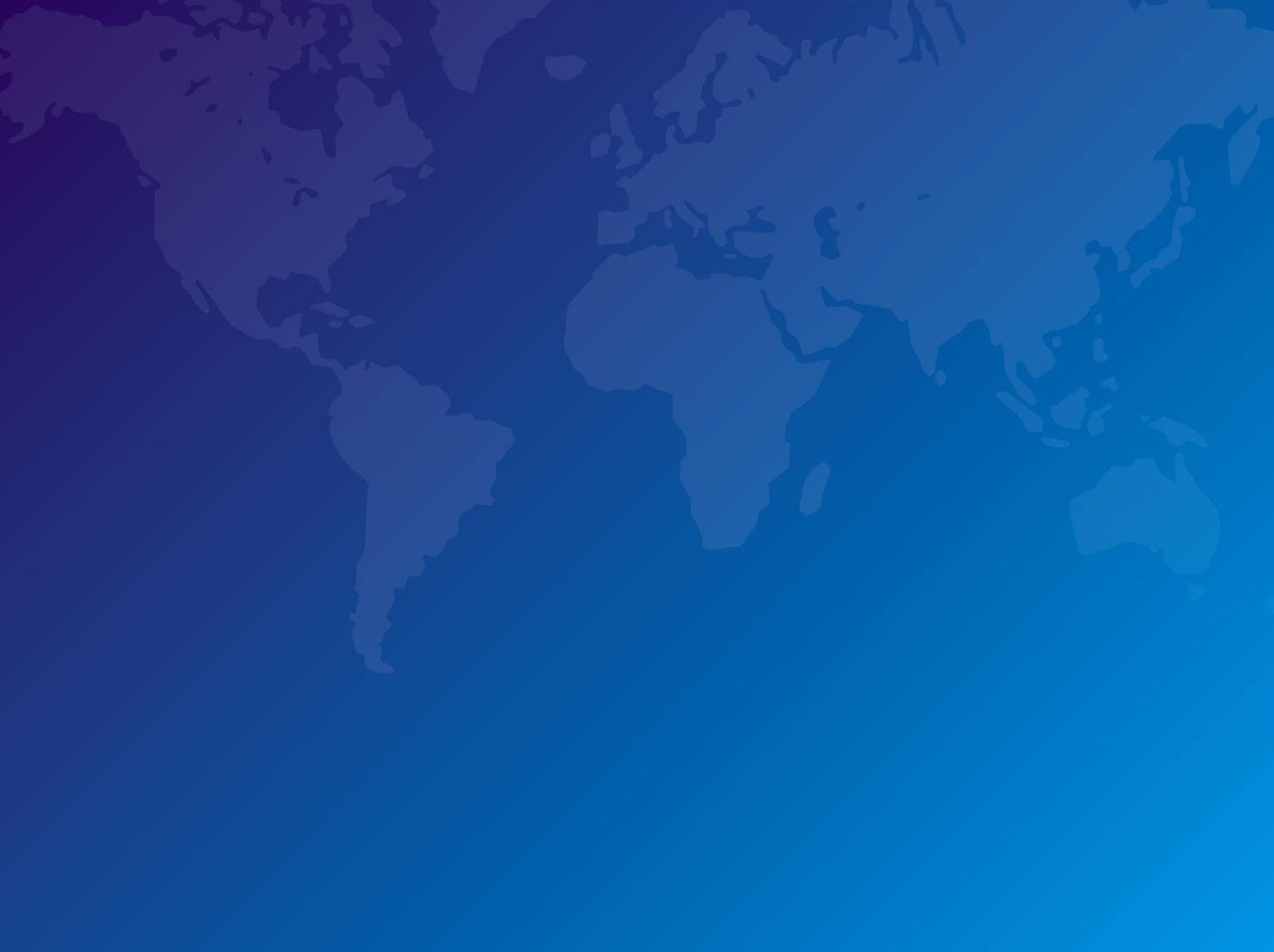 Кадровый потенциал
Закончили  профессиональную деятельность на кафедре ГНТ:
Герасимов Вячеслав Михайлович 
Прокопьева Анастасия Викторовна  
 
Начали профессиональную деятельность на кафедре ГНТ:
Михайлов Иван Сергеевич – ассистент-стажер, аспирант кафедры ГНТ
Завершили  профессиональную деятельность на кафедре ГНТ:
Стефашов Александр Евгеньевич – к.и.н., доцент
Жаринов Семен Александрович – к. ф. н., доцент 
Доронин Владимир Викторович - к. ф. н., доцент

Начали профессиональную деятельность на кафедре ГНТ:
Бирюхов Артем Александрович – к.и.н.  
Ткачев Александр Александрович – к.и.н.
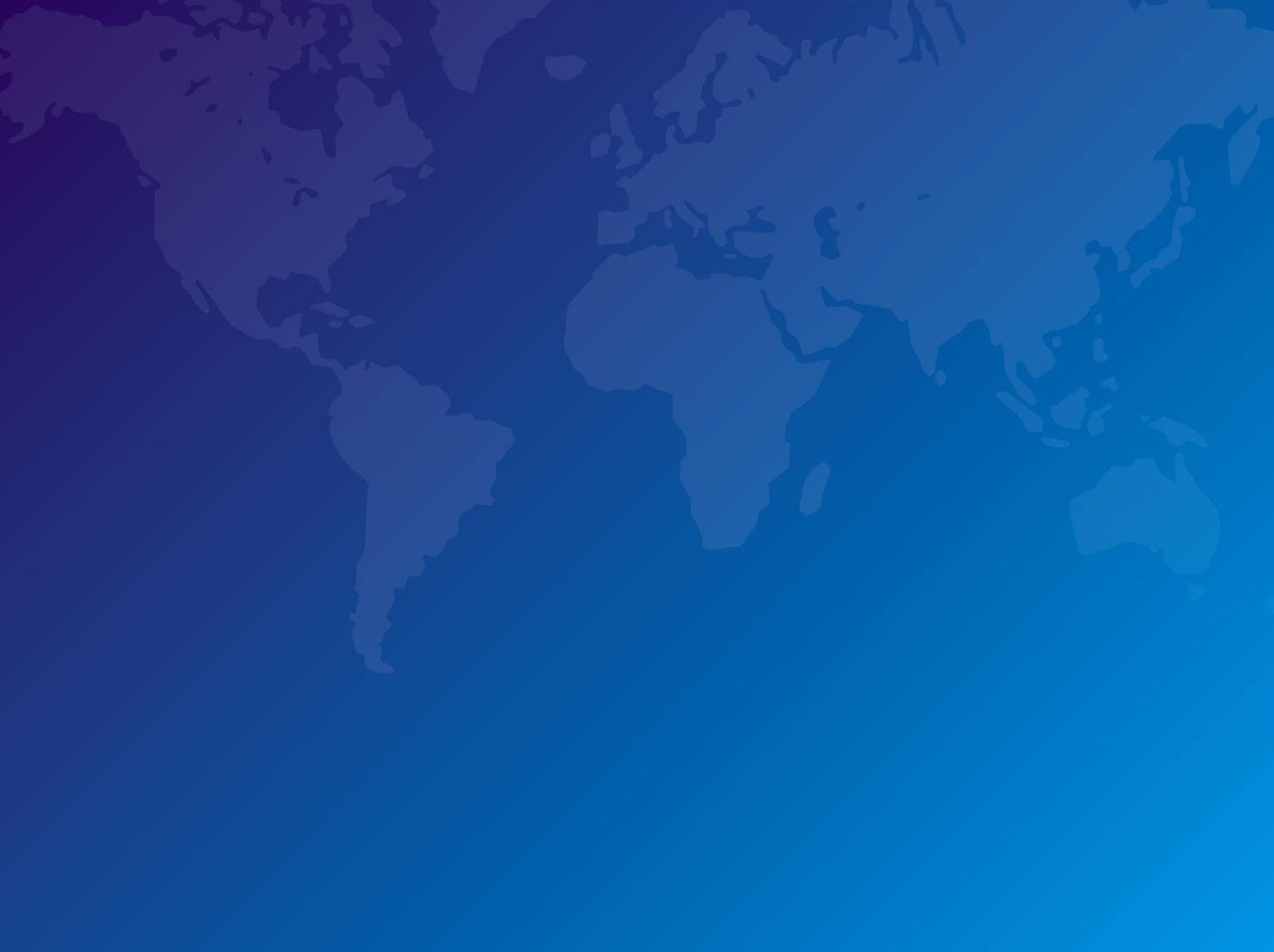 Получение ученых званий
Готовятся документы на получение ученого звания:

Гаврилюк Наталья Петровна – ученое звание доцента
Булгакова Ирина Анатольевна – ученое звание доцента
Батурин Даниил Антонович – ученое звание доцента
Бирюков Артем Александрович – ученое звание доцента
Ткачев Александр Александрович – ученое звание доцента
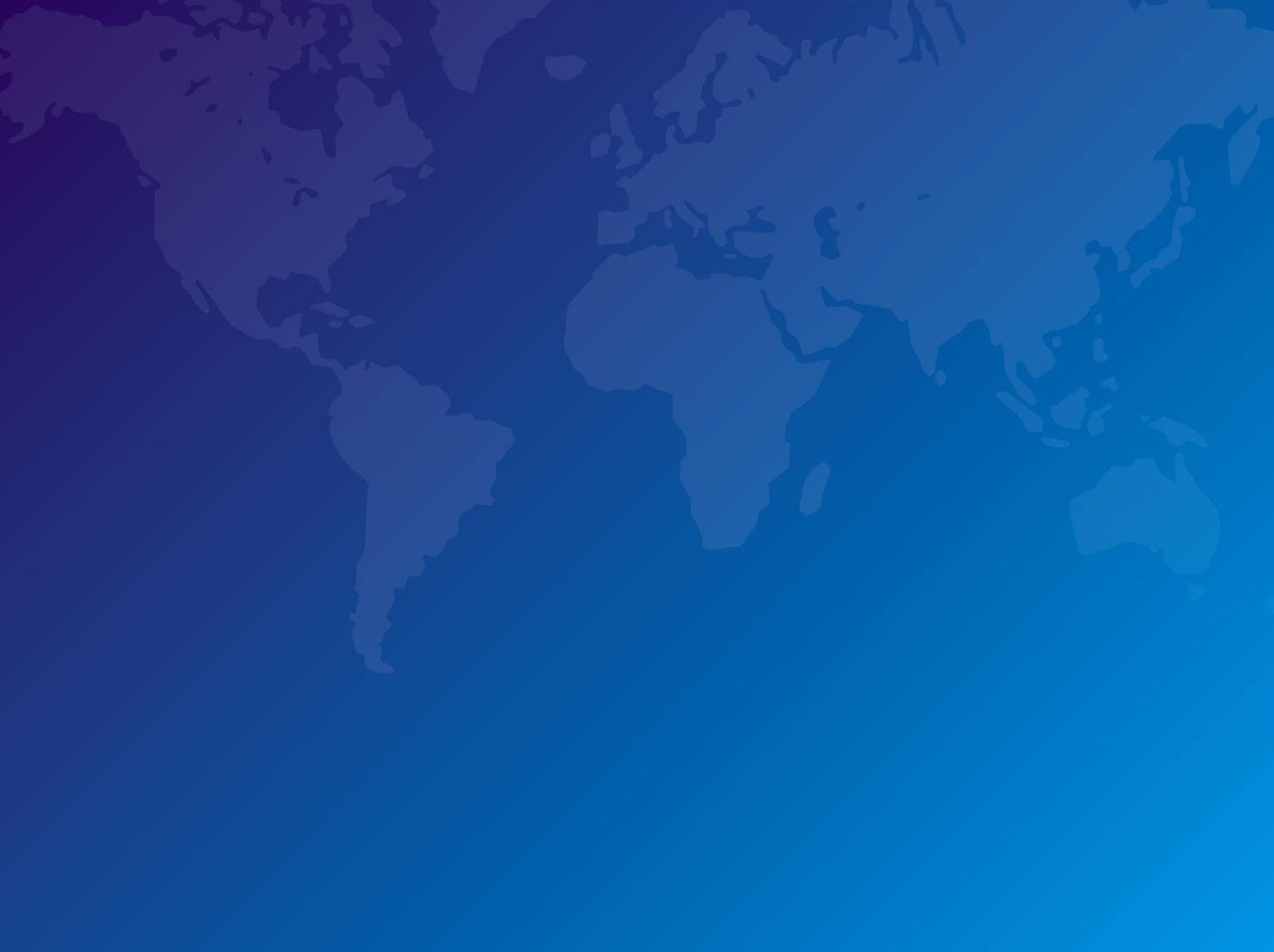 Образовательные стратегии кафедры ГНТ
Расширение блока гуманитарных дисциплин
Бакалавриат
Философский блок -  Философия, Эстетика архитектуры и дизайна, Человек в науке: история технических изобретений
Новые: Человек в искусстве: эстетическое в инженерной деятельности
Исторический блок – История, Культурология
Психолого-педагогический блок - Командообразование, Тайм-менеджмент, Этика и психология профессиональной деятельности, Основы самоорганизации и профессионально-личностного развития, Психология публичного выступления, , Конфликтология, Личностное развитие, Основы самоорганизации и самообразования, Основы деловой этики и корпоративной культуры, Основы современной риторики в профессиональной деятельности, Социология, Ведение переговоров, Стресс-менеджмент,  Психология личности и делового общения, Профессиональная и деловая этика, Карьерный менеджмент, Основы ораторского искусства, Этика и психология социального взаимодействия
Новые: Психология потребительского поведения, Эмоциональный интеллект, Технологии межличностного взаимодействия
Правовой блок -  Правовое регулирование инновационной деятельности, Правовое регулирование профессиональной деятельности, Правоведение, Право в проектной деятельности: Foresight, Право в профессиональной деятельности, Правовая культура, Правовая охрана результатов интеллектуальной деятельности, Политико-правовая компетентность личности, Основы российского и международного права,  Правоведение в сфере транспорта,  Правовое  обеспечение сервисной деятельности, Правовое обеспечение профессиональной деятельности, Правовой статус  личности в современном мире, Регулирование патентной деятельности
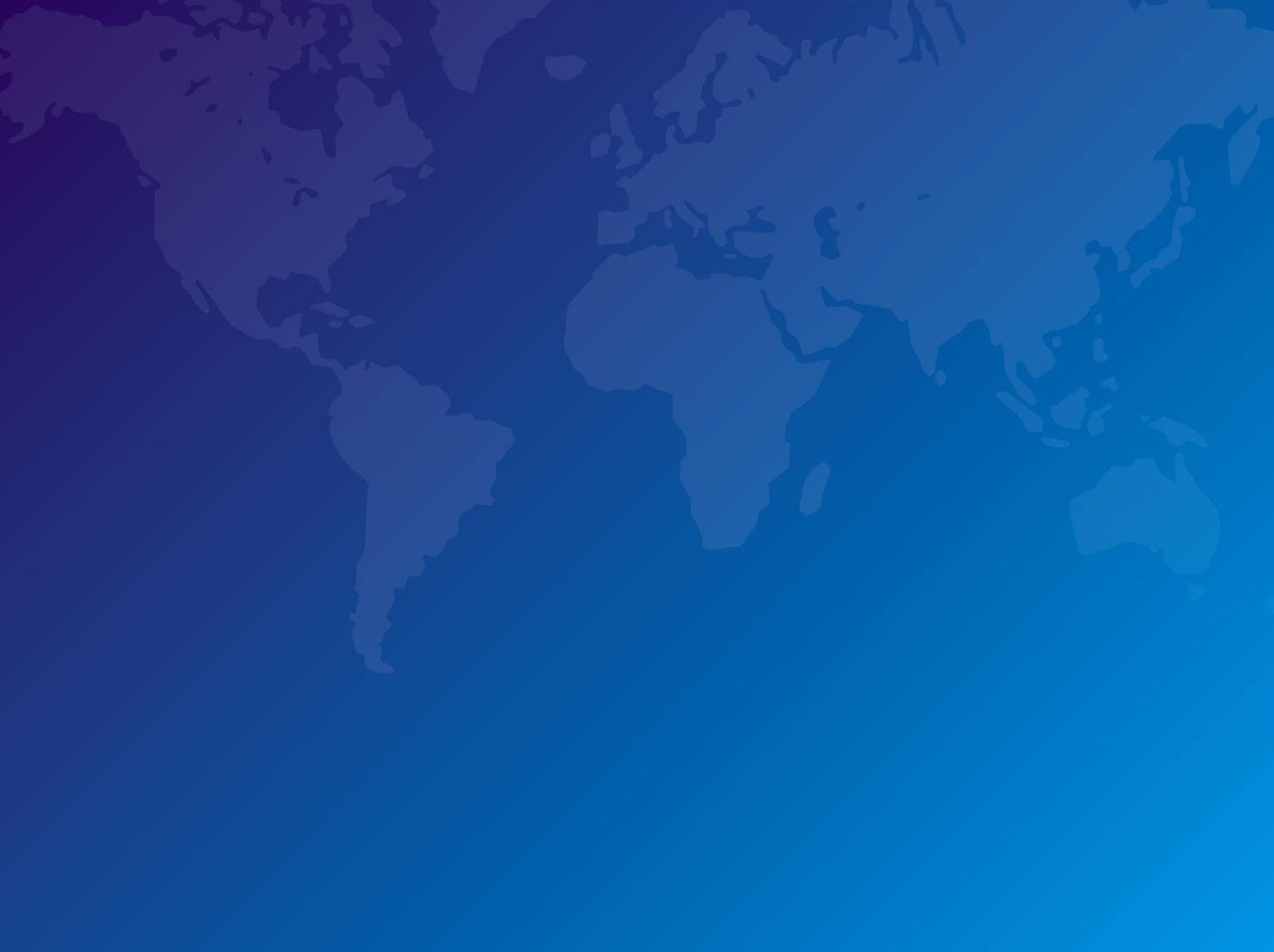 Образовательные стратегии кафедры ГНТ
Расширение блока гуманитарных дисциплин
Специалитет
Философский блок – Философия, Человек в науке: история технических изобретений
Новые: Человек в искусстве: эстетическое в инженерной деятельности
Исторический блок - История
Психолого-педагогический блок - Социальное взаимодействие в строительстве, Стресс-менеджмент, Профессиональная и деловая этика, Личностное развитие, Ведение переговоров, Основы ораторского искусства, дисциплины Проектной деятельности
Правовой блок – Правоведение, Правовые основы недропользования, Правовая охрана результатов интеллектуальной деятельности
Магистратура
Философский блок - Логика и методология науки, Методология научного познания,
Методология научной деятельности, Методология научных исследований, Основы научных исследований, Философские проблемы в науке и технике, Философия и методология науки, Социальные и философские проблемы информации
 Психолого-педагогический блок - Социальные коммуникации, Деловое общение, Социальное взаимодействие и профессионально-личностное развитие, Основы самоорганизации и профессионально-личностного развития, Педагогика и психология, Основы педагогики и андрагогики, Основы педагогики и инновационных методов обучения, Этика и психология профессиональной деятельности, Психология и педагогика высшей школы 
Правовой блок – 
Новые: Нормативно-правовые основы архитектурной деятельности. Авторское (патентное) право, Основы государства и права, Защита трудовых прав работников
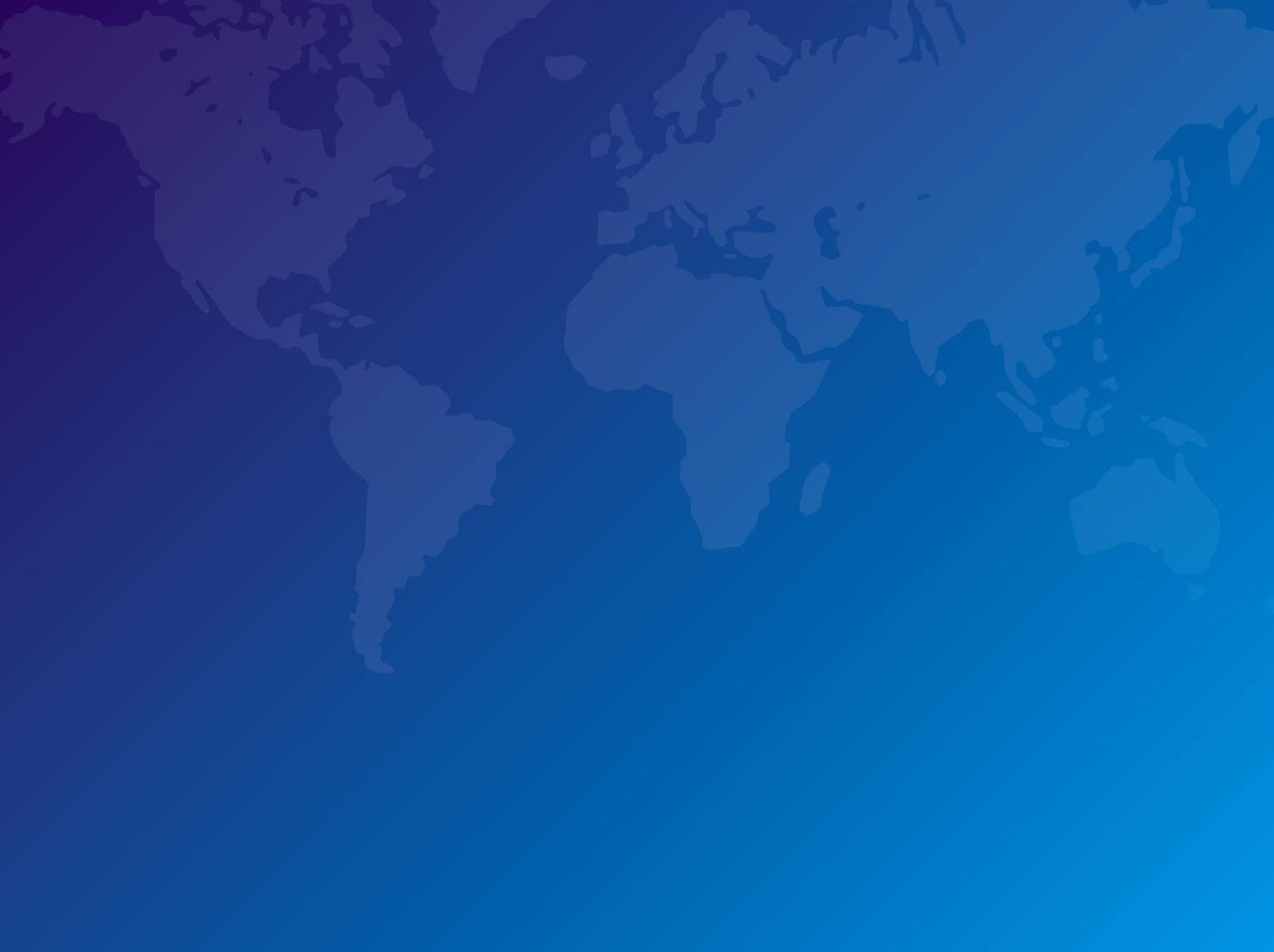 Образовательные стратегии кафедры ГНТ
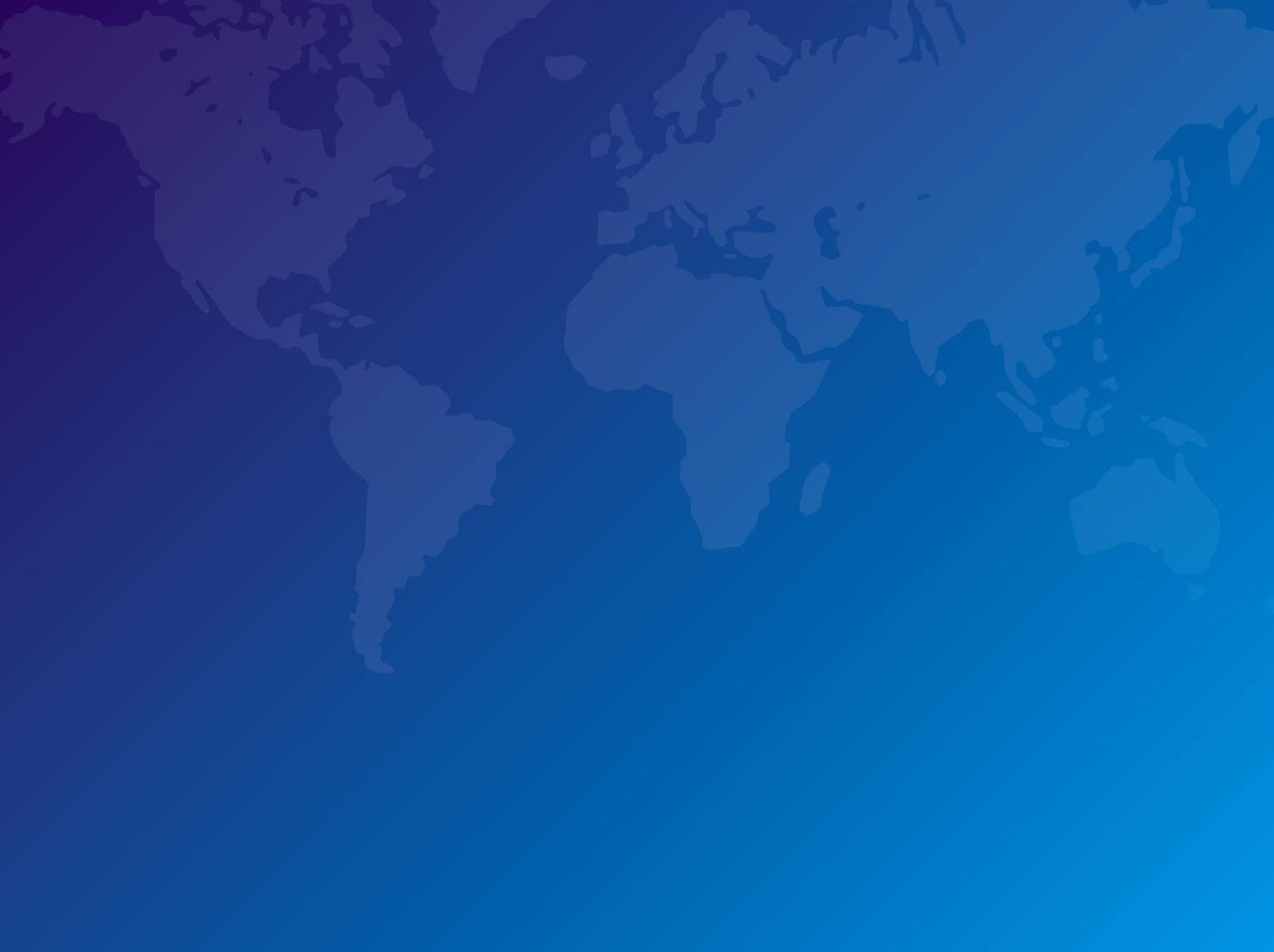 Образовательные стратегии кафедры ГНТ
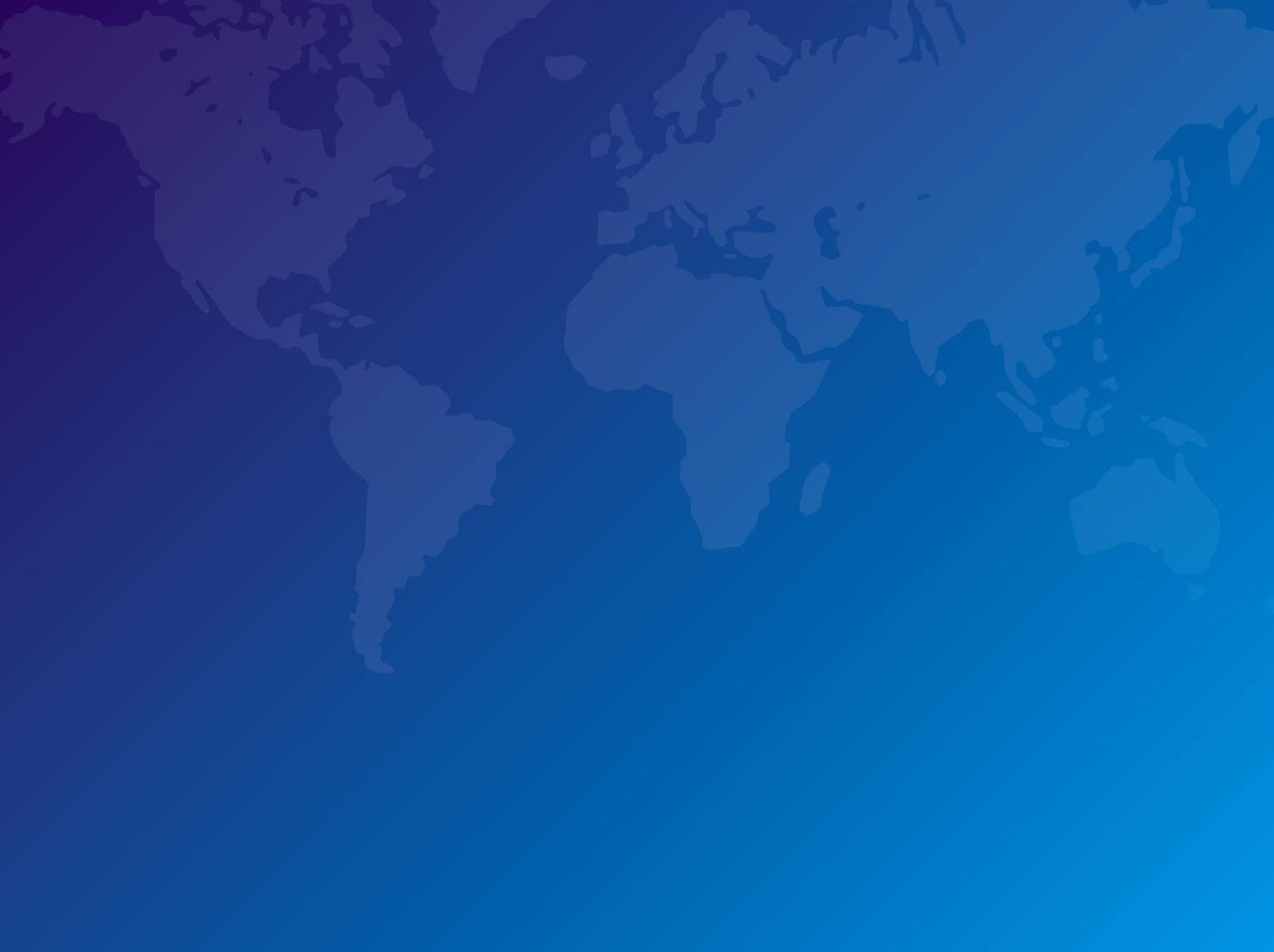 Образовательные стратегии  кафедры ГНТ
Социально-гуманитарный стандарт ТИУ
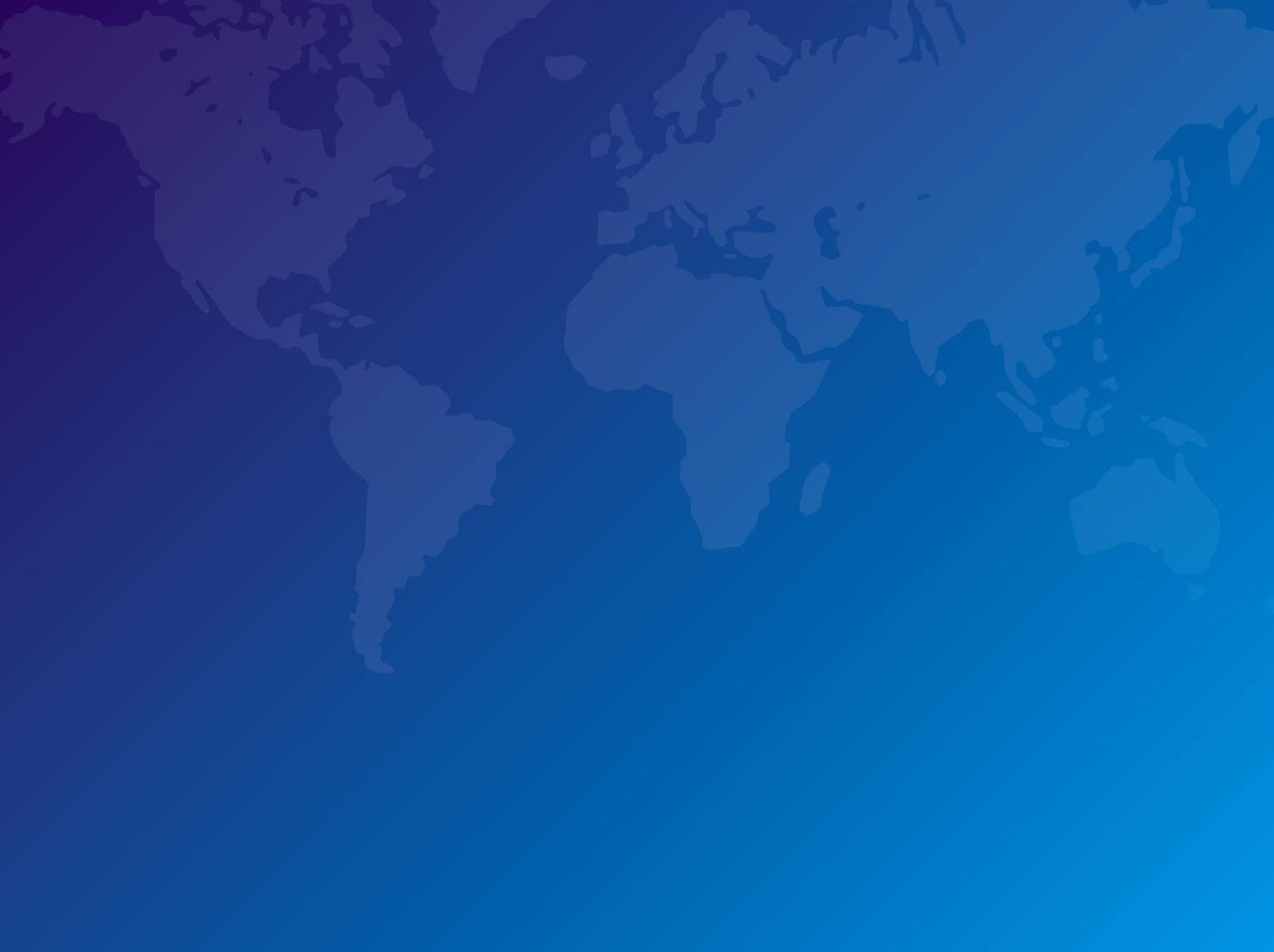 Повышение квалификации
Вне плана прошли: 6 сотрудников
Переподготовку:
 Сарпова, Осинцева, Лукьяненко прошли,
 ИоголевиВнеч не знаю.
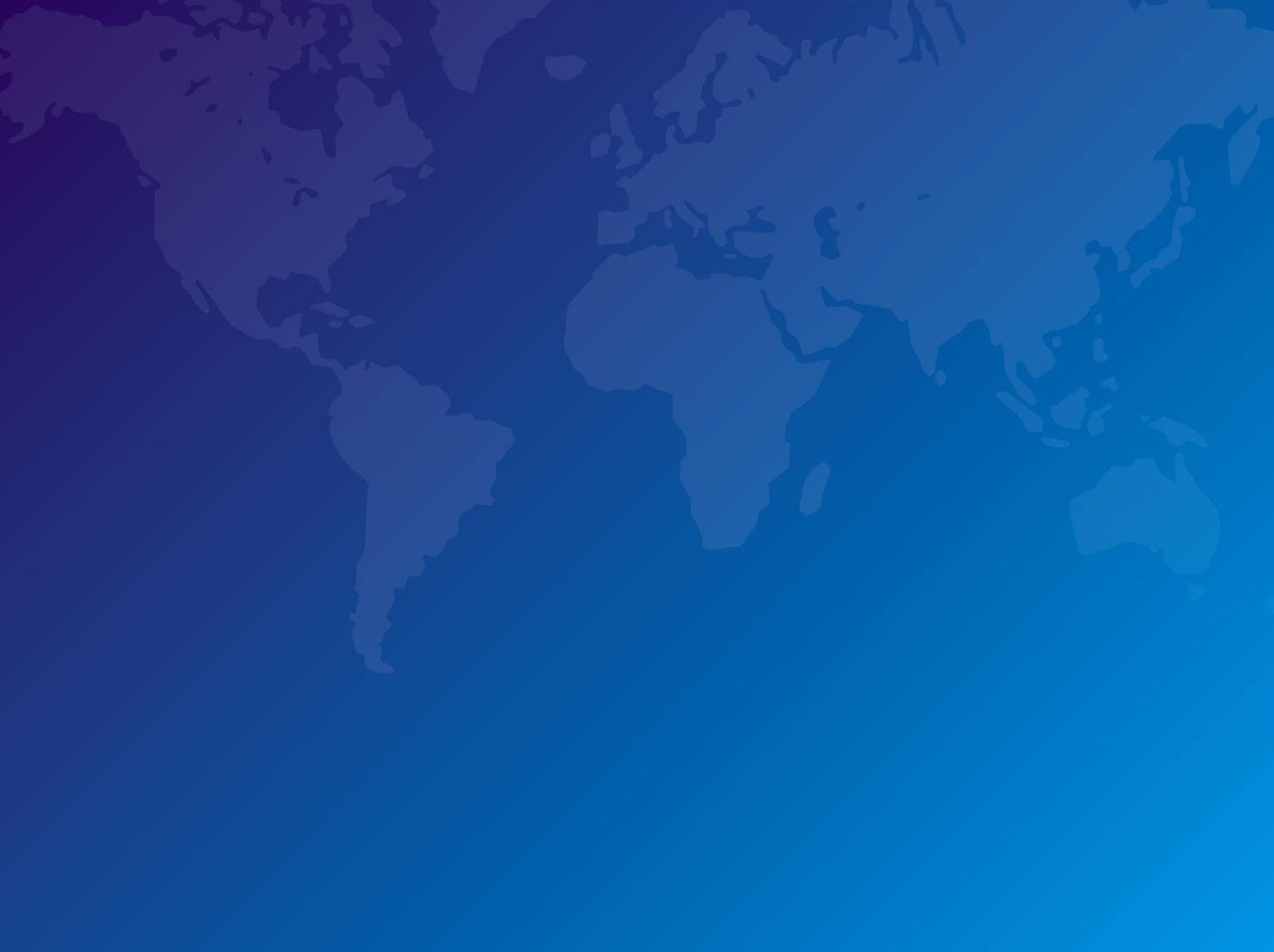 Приоритетные направления образовательной деятельности
1. Участие в проектной деятельности: проектных формах обучения всех направлений подготовки; 
2. участие в образовательном проекте «Индивидуальные образовательные траектории» (реализация авторских вариативных курсов по дисциплине История); 
3. участие в реализации элективных курсов; 
4. реализация МООК по дисциплине История;
5. ведение образовательных курсов на английском языке.
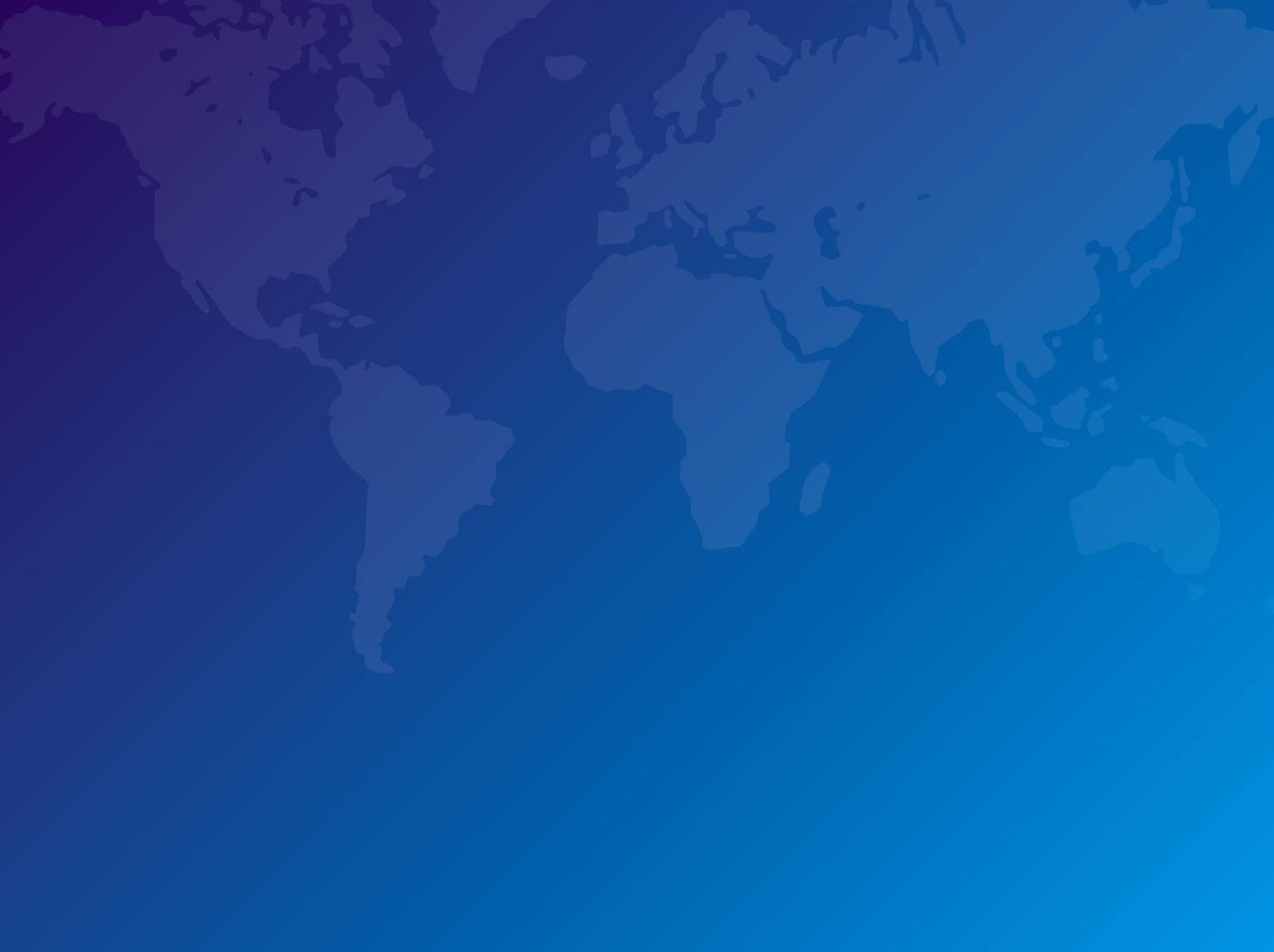 Образовательная деятельность
1. Участие в проектной деятельности:
развитие проектных форм обучения:
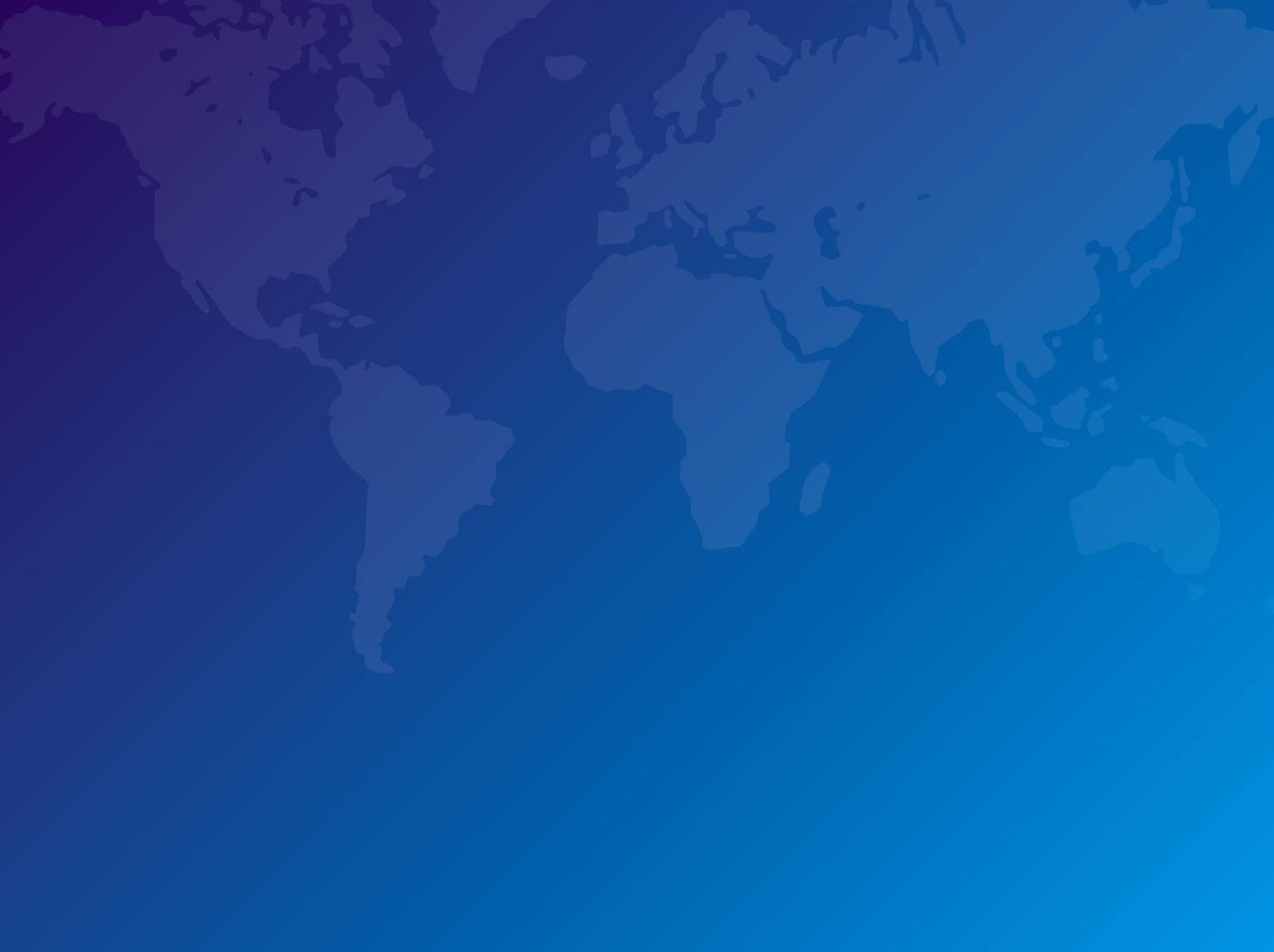 Образовательная деятельность
2. Участие в образовательном проекте 
«Индивидуальные образовательные траектории»:
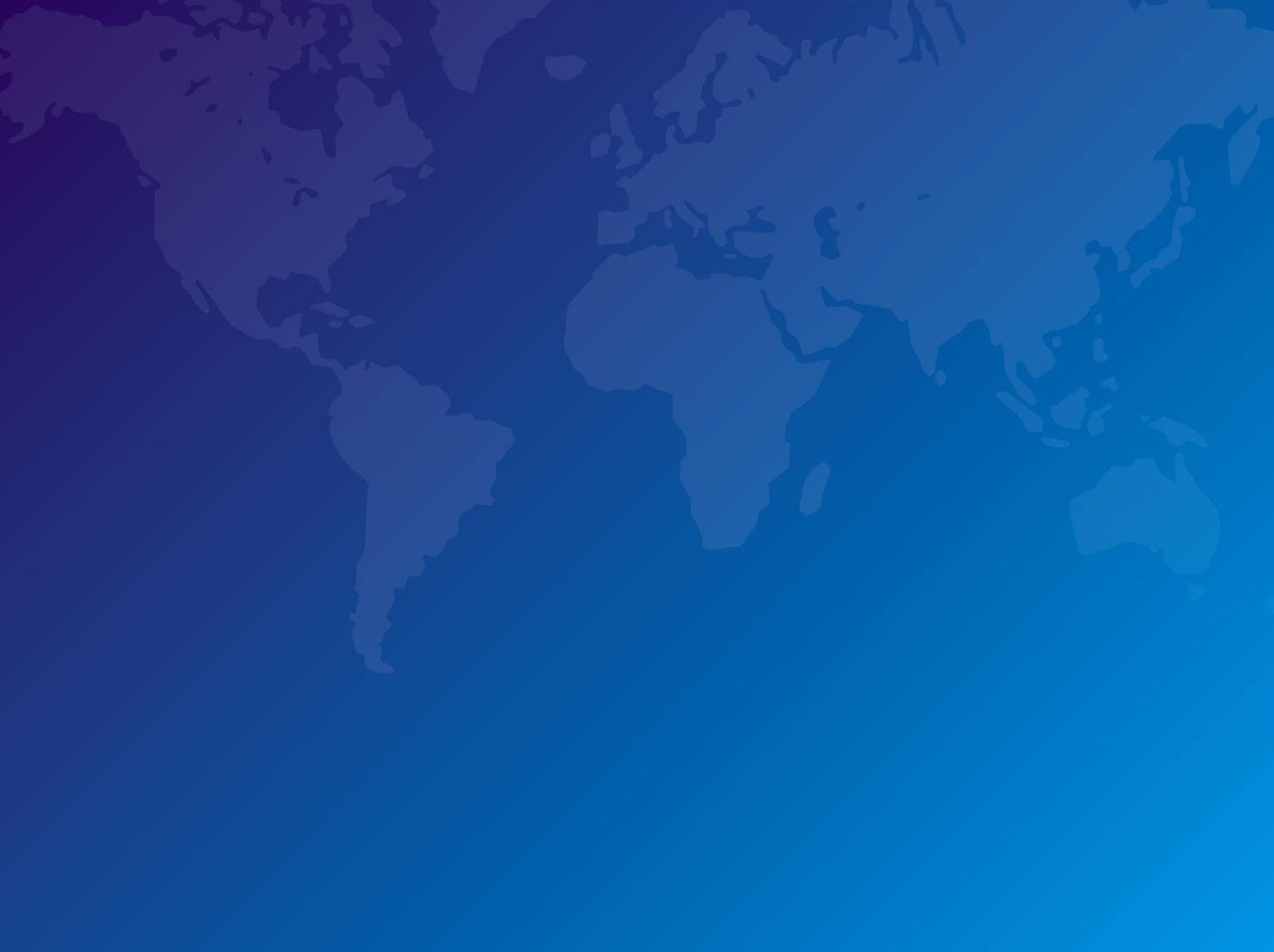 Образовательная деятельность
3. Участие в разработке и реализации элективных курсов 

Личностное развитие студента - Крючева Я.В., Гаврилюк Н.П.
Основы российского и международного права - Изюмов И.В.
Политико-правовая компетентность личности - Шулер И.В., Жулева М.С.
Правовой статус личности в современном мире - Жулева М.С.
Правовой Форсайт  - Алланина Л.М.
Стресс-менеджмент - Васильева Л.В., Толстоухова И.В.
Профессиональная и деловая этика - Толстоухова И.В., Васильева ЛВ
Ведение переговоров - Васильева Л.В.
Основы ораторского искусства - Васильева Л.В.
Человек в науке: история технических изобретений - Дягилева Т.В.
Технологии межличностного взаимодействия - Иоголевич Н.И., Муратова И.А., Лукьяненко А.А.
Человек в искусстве: эстетическое в инженерной деятельности - Дягилева Т.В.
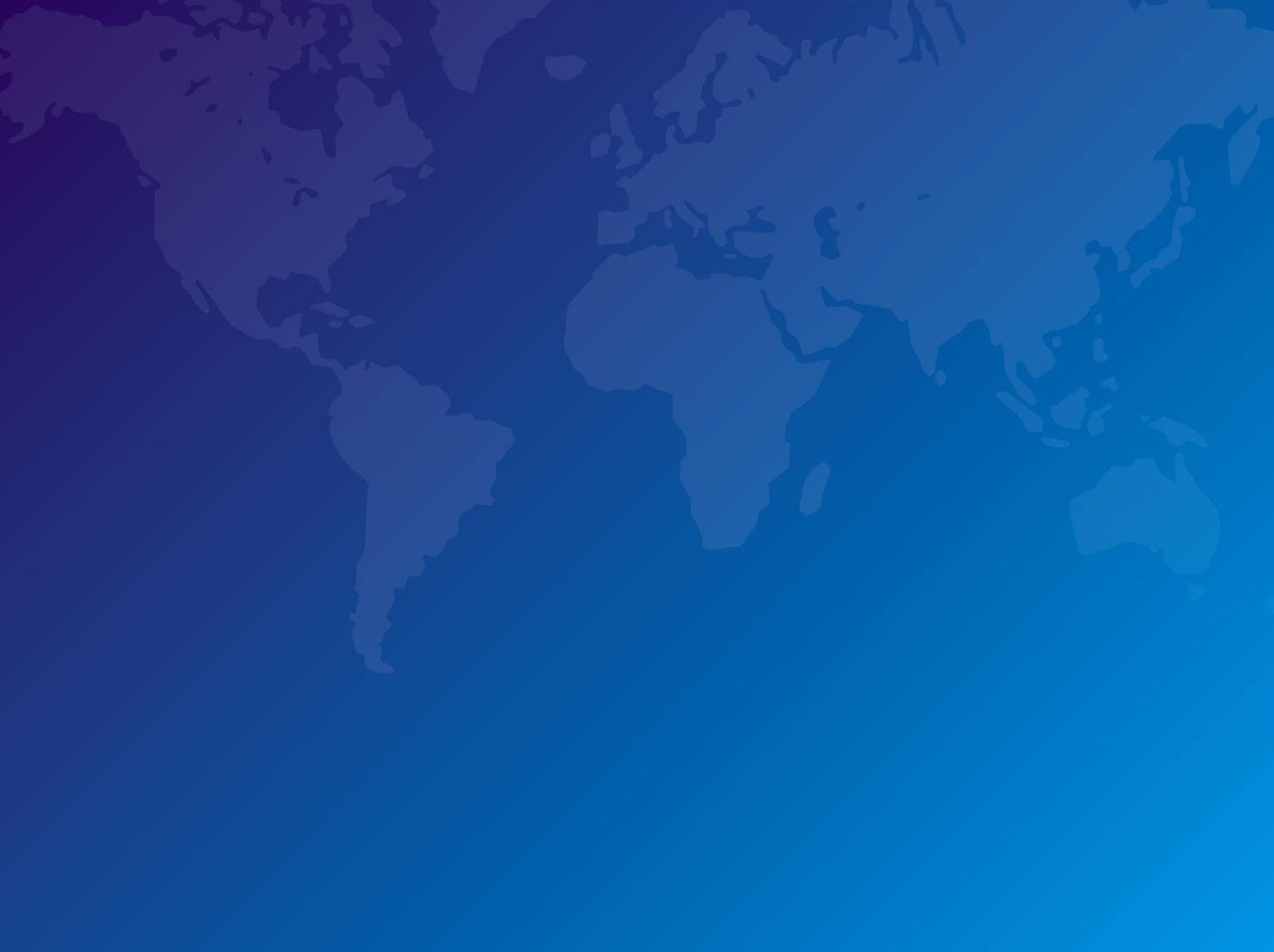 Образовательная деятельность
4. Реализация МООК по дисциплине История:
 
 Реализация МООК по дисциплине «История»
На согласовании находится вопрос о разработке и реализации курса МООК по дисциплине "Правовая результатов интеллектуальной деятельности"
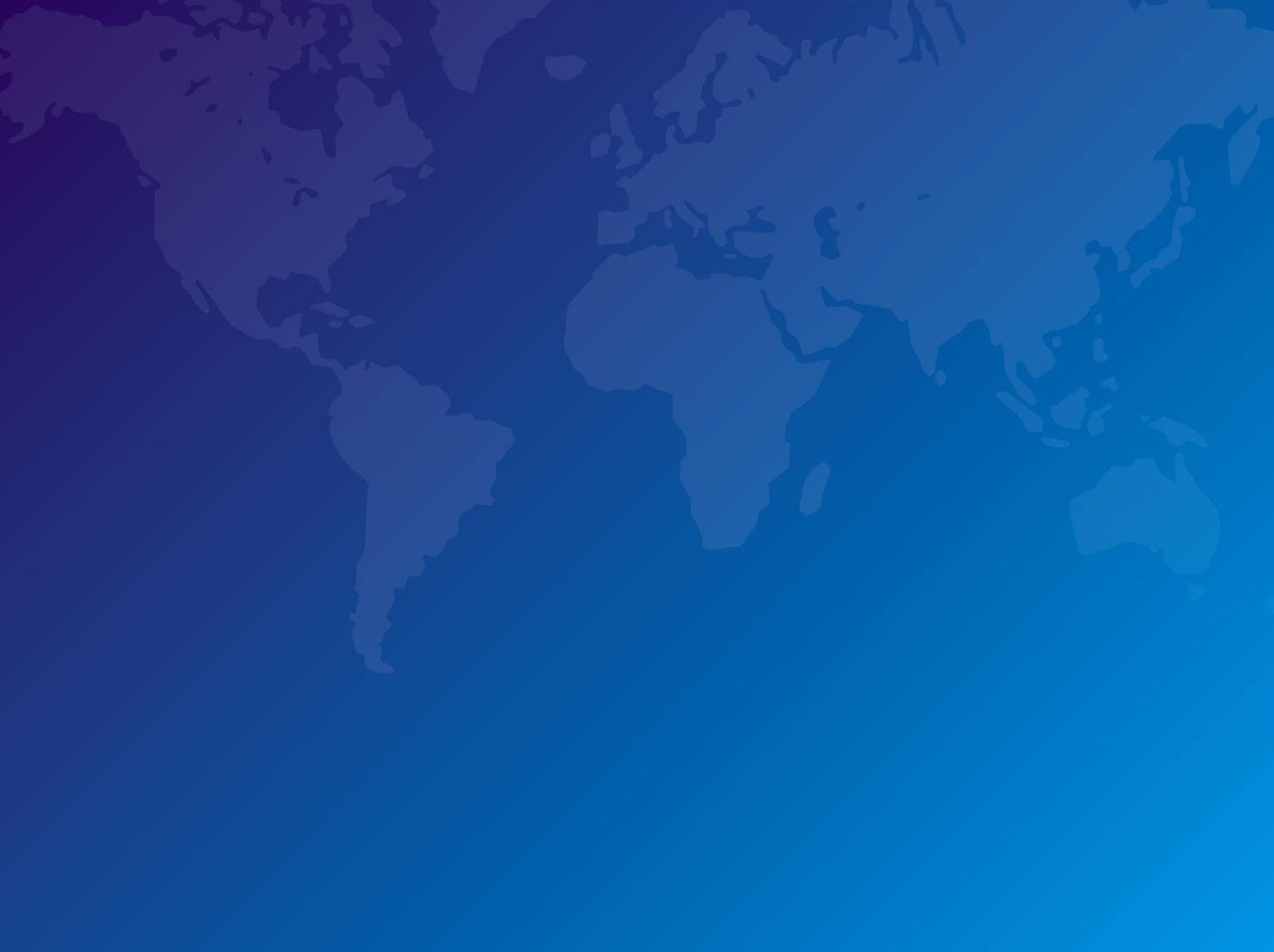 Образовательная деятельность
5. Преподавание на английском языке
*Осинцева Н.В. 
Дисциплина: «Философия и методология науки»Направление подготовки: 23.04.01 «Технология транспортных процессов", 
Программа: "Логистика и управление цепями поставок"  (РОП ИТ). 
Уровень подготовки: магистратура​

*Карнаухов И.А.
Дисциплина: «Психология и педагогика высшей школы»
Направление подготовки: 42.04.01 «Реклама и связи с общественностью»
Программа: «Рекламный медиа-бизнес»
Уровень подготовки: магистратура 

!!! Планируется издания на английском языке:
*Алланина ЛМ «Право в проектной деятельности: Forsihgt: учебное пособие» в 2-х частях
*Булгакова ИА, Карнаухов ИА – «Philosophy». Part 2
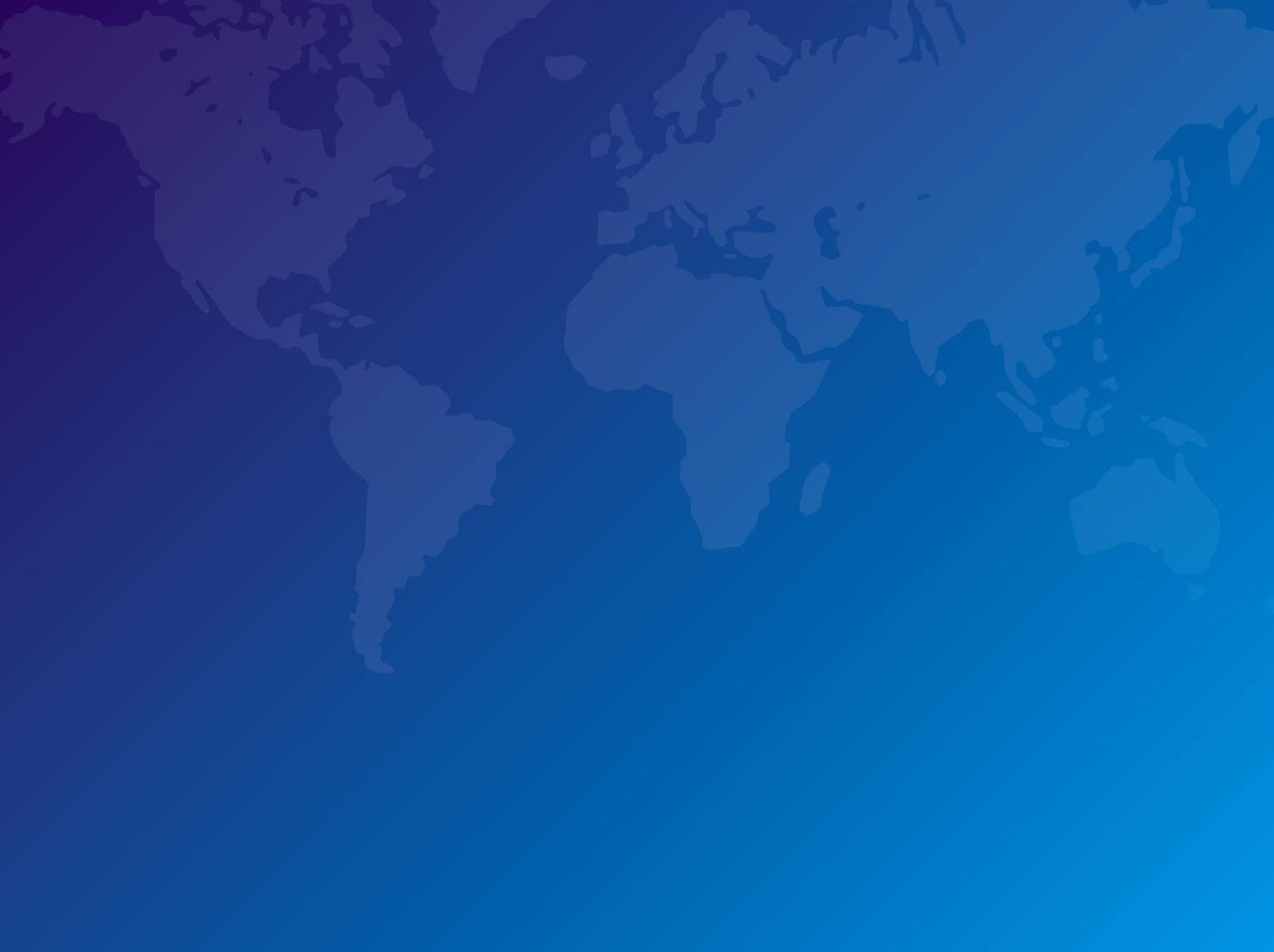 Учебно-методическая работа
Издано:
Учебник (электронный) 
*УП для бакалавриата и магистратуры «Командообразование. Схемы. Таблицы. Задания» 
(автор - Иоголевич НИ)
Учебное пособие (электронный)   
*ЭУП для магистрантов «Философские проблемы в науке и технике: учебное пособие для магистрантов»  (автор – Исаченко НН)
*ЭУП «Основы Российского и международного права: электронное учебное пособие» 
(автор: Изюмов И. В. )
Итого: 
•Электронные учебные пособия - план 2/ факт 2 
•Учебник (электронный) – план 1/ факт 1
План УМ изданий,  выполнен
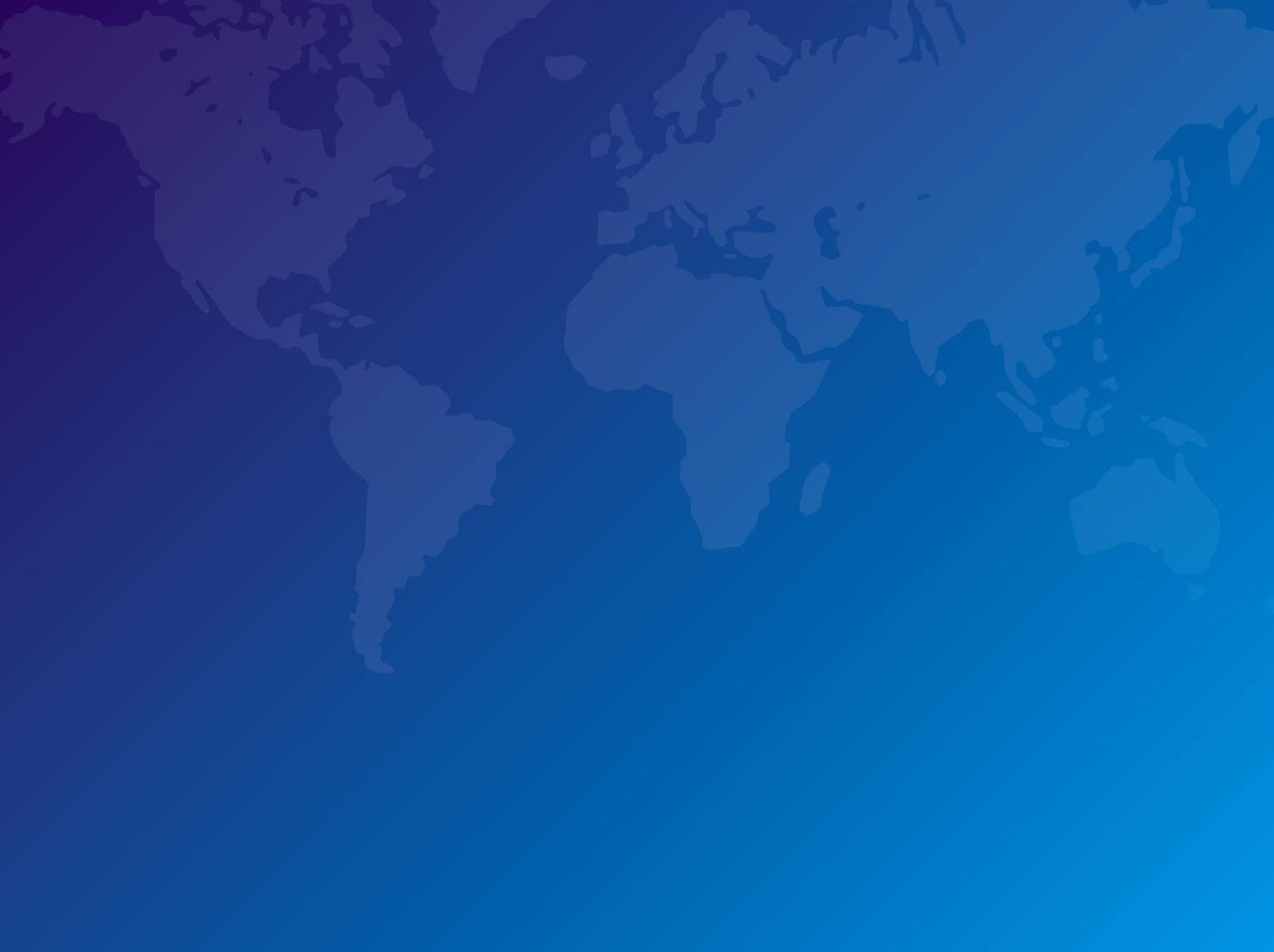 Другие виды образовательной и учебно-методической деятельности
Учебно-методическая работа направлена на:

обеспечение образовательной деятельности;
достижение соответствия учебного процесса требованиям ФГОС;
- реализацию основных задач образовательной деятельности ТИУ на 2021-22 учебный год (по результатам заседания Ученого совета университета от 14.10.2021 г);  
- выполнение плановых показателей по УМР кафедры ГНТ.


См. Приложение
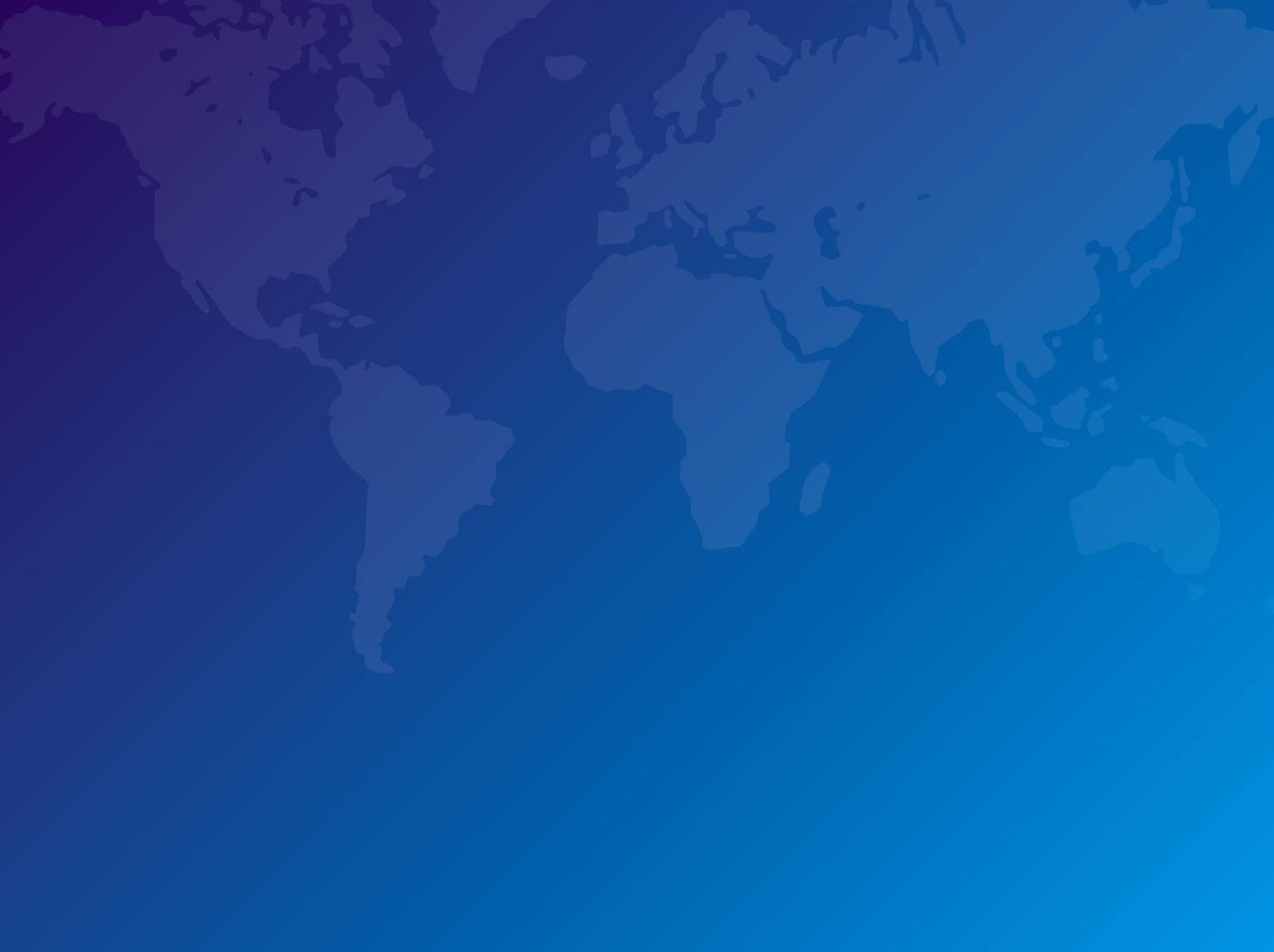 Образовательная деятельностьОсновные профессиональные образовательные программы подготовки научных и научно педагогических кадров в аспирантуре.
Разработаны новые:
Учебный план
ОПОП  по направлениям подготовки  уровня аспирантуры

Направление: 47.06.01 - Философия, этика и религиоведение 
Направленность: (5.7.8. -  Философская антропология, философия культуры), 

Направление: 44.06.01 – Образование и педагогические науки 
Направленность:(5.8.7. -  Методология  и технология профессионального образования)
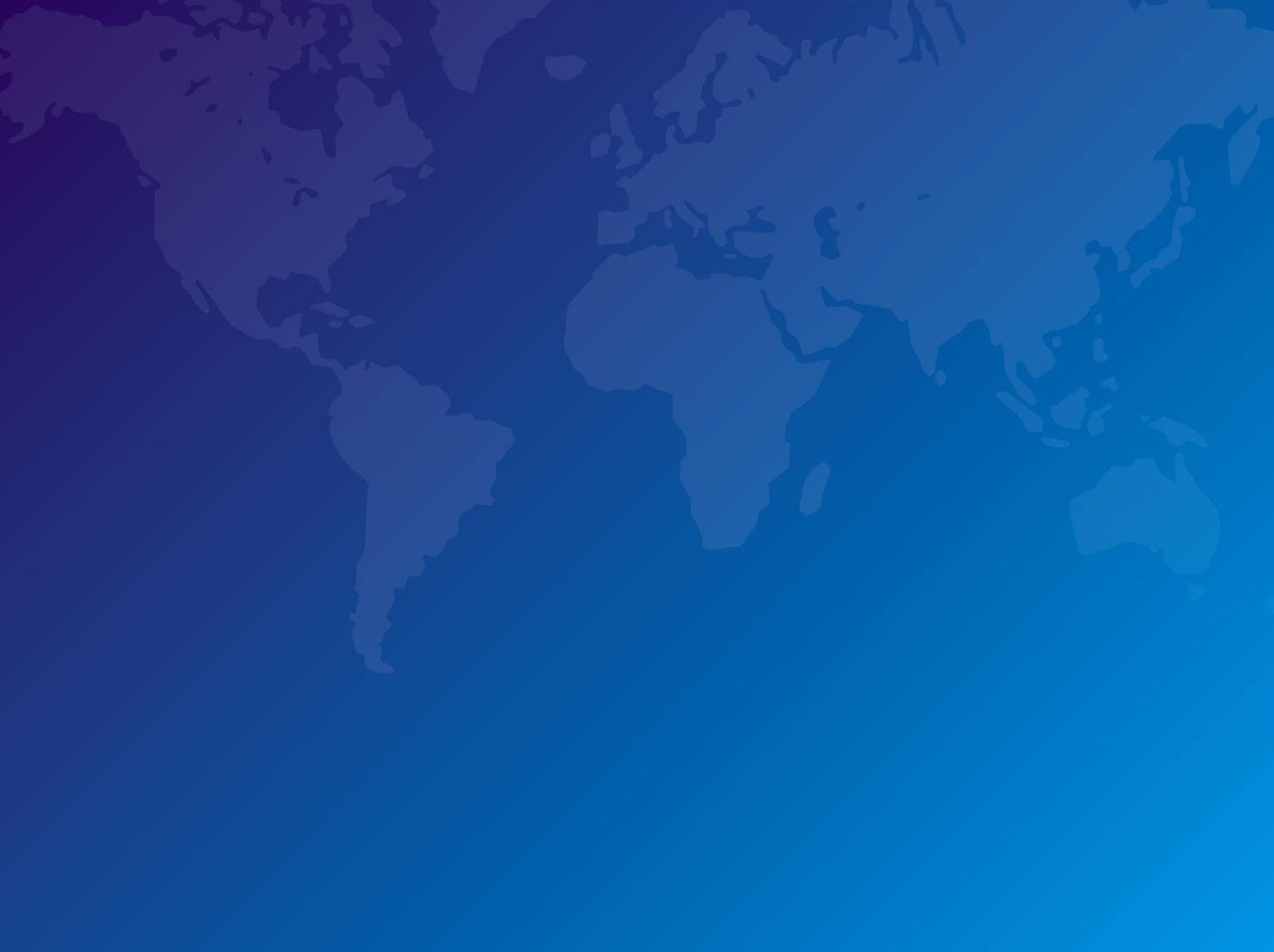 АСПИРАНТУРА(Прием. Состав)
План приема в аспирантуру:

Подано заявлений  - 3 человек (философия – 1 чел., педагогика – 2 чел.)

Поступили на специальности 
* 5.7.8. Философская антропология, философия культуры  – план - 1/ факт – 0 человек  
(Всего:  6 человек)
* 5.8.7. -  Методология  и технология профессионального образования – план - 1/ факт-  0 человек 
(Всего: 3 + 1 человек)

  Окончили аспирантуру с представлением диссертации к защите по специальности 
 *47.06.01 - Философия, этика и религиоведение -  1 человек (Язовских АВ)
См. Приложение
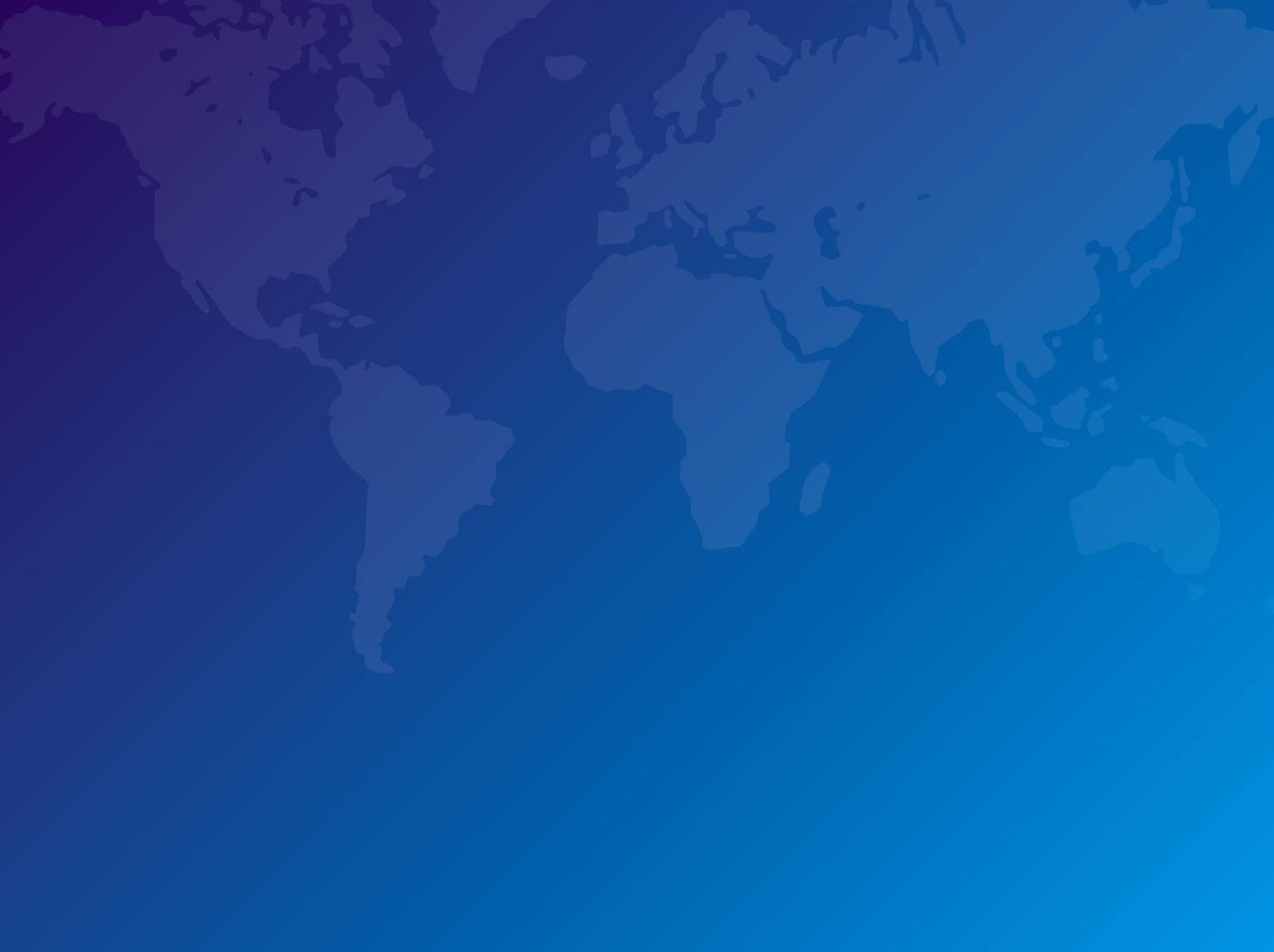 Программы дополнительного профессионального образования
Внутрикорпоративные программы дополнительного профессионального образования:

 Реализуется Программа  профессиональной переподготовки кафедры ГНТ «Педагогическое образование: преподавание и образовательные технологии в условиях реализации основных и дополнительных образовательных программ» (256 часов) принята к реализации в рамках федерального проекта «Содействие занятости» в 2022 г. (Федеральный оператор – НИ Томский государственный университет) (СЗ от 21.03.2022 г «О корректировке образовательных программ»

Авторы: Толстоухова ИВ, Крючева ЯВ, Шулер ИВ.
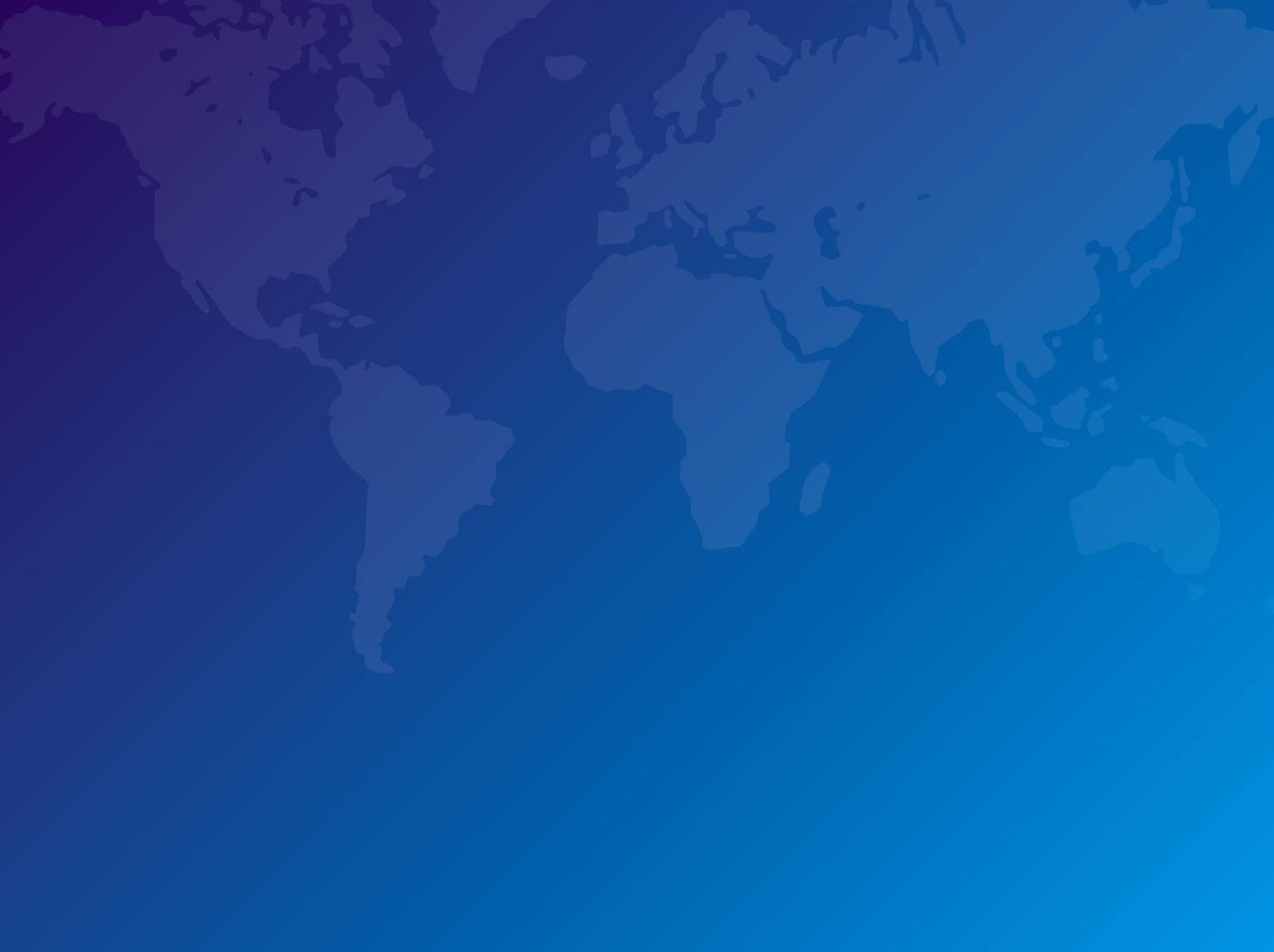 Научная деятельность. Диссертационные советы
Члены диссертационных советов:
Дягилева Т.В. – ДС Д212.274.02 философские науки ТюмГУ
Кондаков В.А. – ДС Д212.274.02 философские науки ТюмГУ
Шабатура Л.Н. – ДС Д212.274.02 философские науки ТюмГУ

Гаврилова Н.Ю. – ДС Д242.418.01  исторические науки ТюмГУ
Карпов В.П. – ДС Д242.418.01  исторические науки ТюмГУ

Гаврилова Н.Ю. – ДС Д212.273.03  социологические науки ТИУ
Мехришвили Л.Л. – ДС Д212.273.03  социологические науки ТИУ


Потенциальные члены диссертационных советов:
Касимов Р.Х. - ДС Д212.274.02 философские науки ТюмГУ
Шляков А.В. - ДС Д212.273.03  социологические науки ТИУ
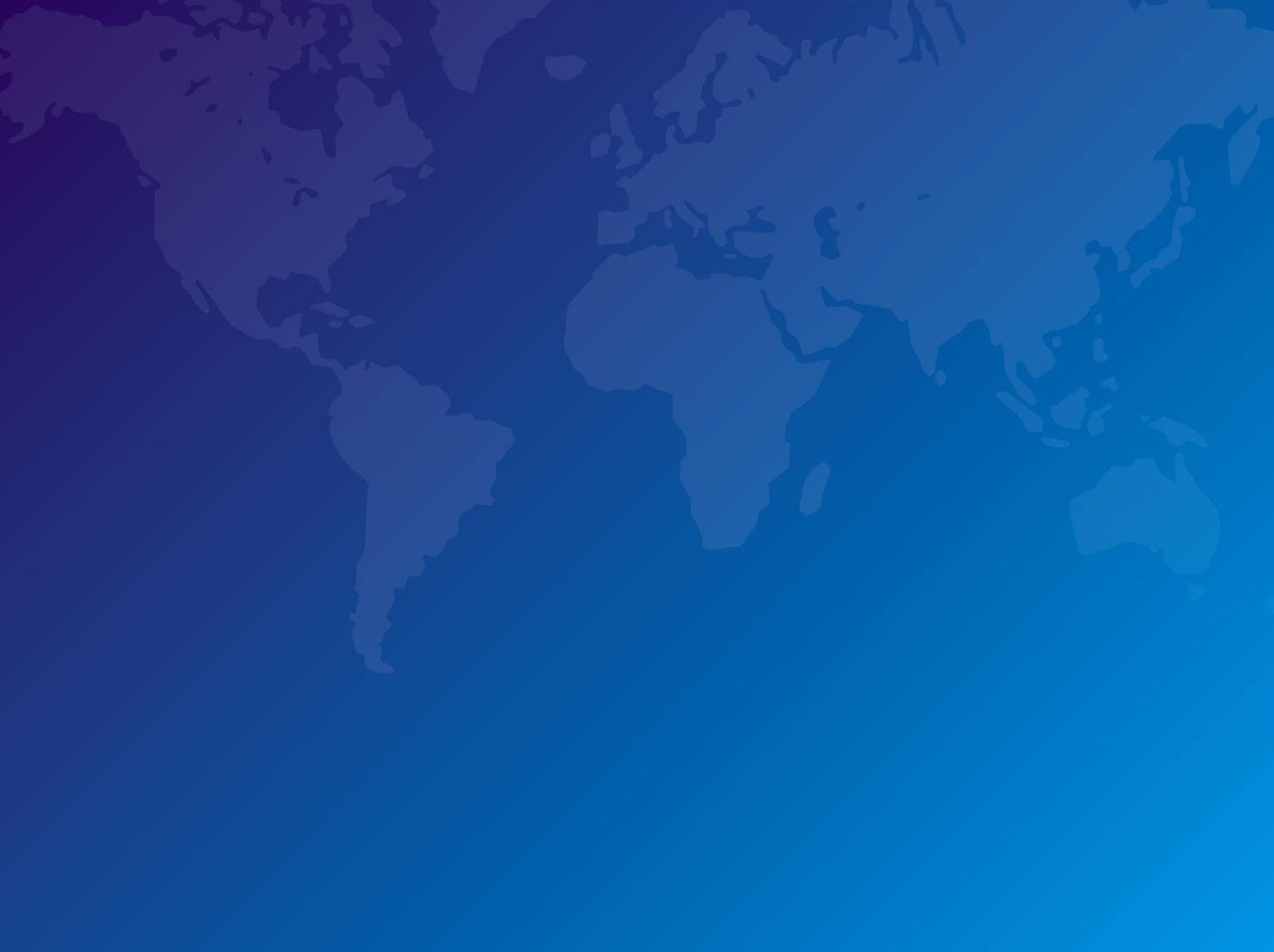 Научная деятельность. Конференции
ОРГАНИЗАЦИЯ И ПРОВЕДЕНИЕ КОНФЕРЕНЦИЙ (секций):

 Секцию ТИУ: «Светское и религиозное: формы взаимоотношений в современном обществе» Юбилейных XX Филофеевских образовательных чтений в рамках Всероссийской научно-практической конференции «К 350-летию со дня рождения Петра I: секулярный мир и религиозность» (18.10.2021 г.)
 Секцию № 4 «Философские аспекты графических технологий» в рамках Международной научно-практической конференции "Информационные и графические технологии в профессиональной и научной деятельности",  ТИУ, Тюмень (27.10.2021 г.)
  Секцию №12: «Социально-гуманитарные аспекты развития нефтегазового региона» в рамках Национальной научно-практической конференции (с международным участием) ТИУ «Нефть и газ: технологии и инновации» (18-19.11. 2021 г.)
 Секцию 1. «Инновационная направленность модернизации системы высшего образования: тенденции и риски» в рамках Международной научно-практической конференции «Вузовская наука: проблемы подготовки специалистов» (Кафедра маркетинга и муниципального управления ТИУ) (01.12. 2021 г.)
 Международную  научно-практическую  конференцию  «Гуманитаризация инженерного образования: методологические основы и практика»
Секцию: «Традиции и инновации в контексте гуманитаризации инженерного образования» 
Конкурс:  научных студенческих работ
  Международную научно-методологическую  конференцию «Селивановские чтения - 2022» (23.06.2022)
  Выступили соорганизаторами Круглого стола «Философские традиции российских регионов: прошлое, настоящее, будущее» - совместно ТИУ, ТюмГУ, ВУЗы Уральского и Сибирского округов (26.04.2022 г.)
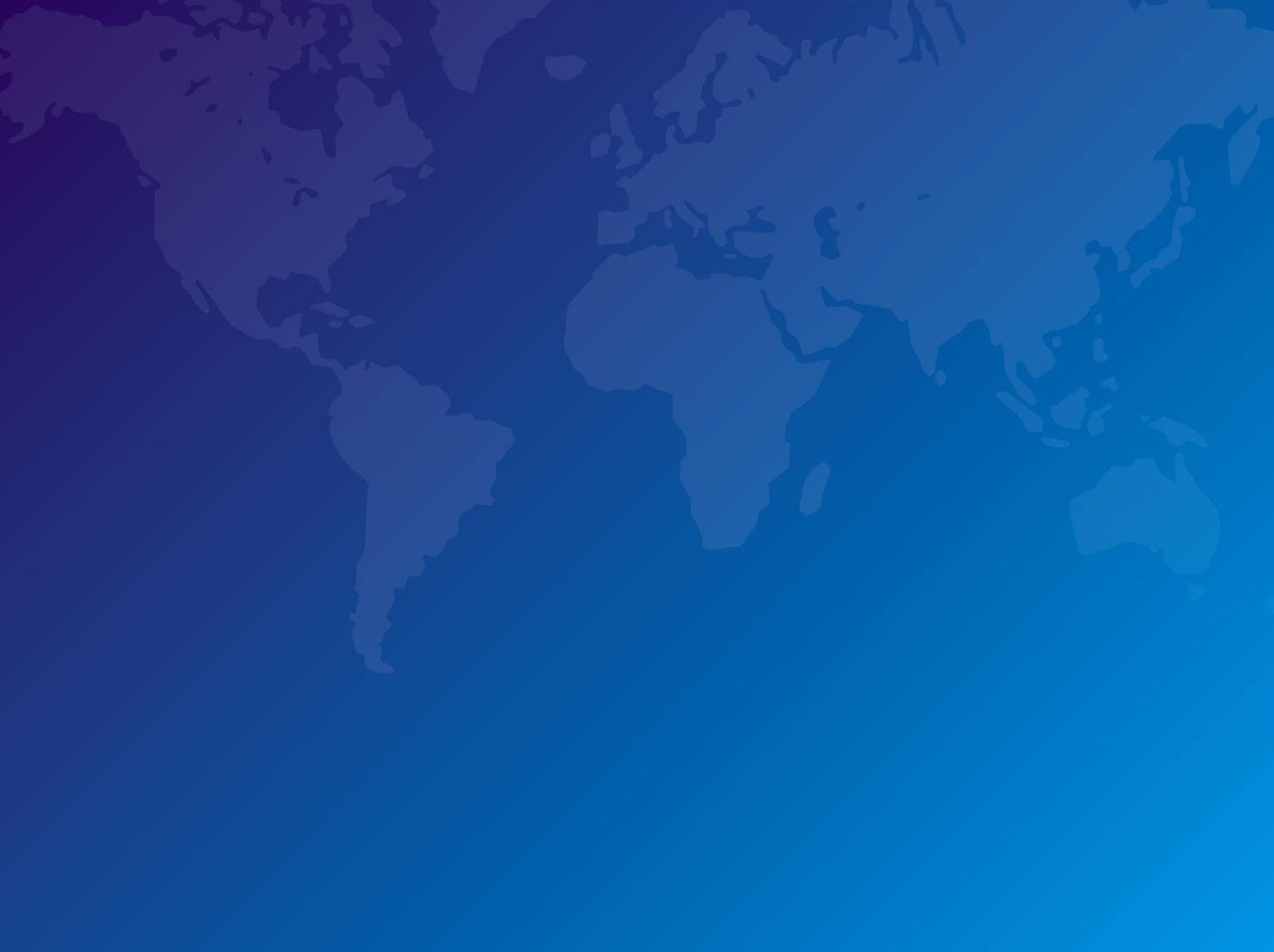 Монографии
Вышла книга «К.Г. Барбакова: становление и развитие тюменской социологии» (отв. редактор Мехришвили ЛЛ) 
Вышла коллективная монография «Феномены культуры» (отв. редакторы Шабатура ЛН, Захарова ЛН) 
 Вышла монография «Роль философии в формировании творческого мышления» (Булгакова ИА)
Вышла монография Лезьер В. А. Человек в поисках  идентичности в контексте модернизма и постмодернизма: монография (В. А. Лезьер, И. А. Муратова).  
Вышла монография Колева Г.Ю., Колев Ж.М.  «Газовая промышленность Тюменской области: от Березовского до Медвежьего»  
 *Вышла монография Жулева МС, Изюмов ИВ, Шулер ИВ «Правовая культура: российские и зарубежные реалии»
С учетом корректировок,
План по изданию научной литературы – ВЫПОЛНЕН
См. Приложение
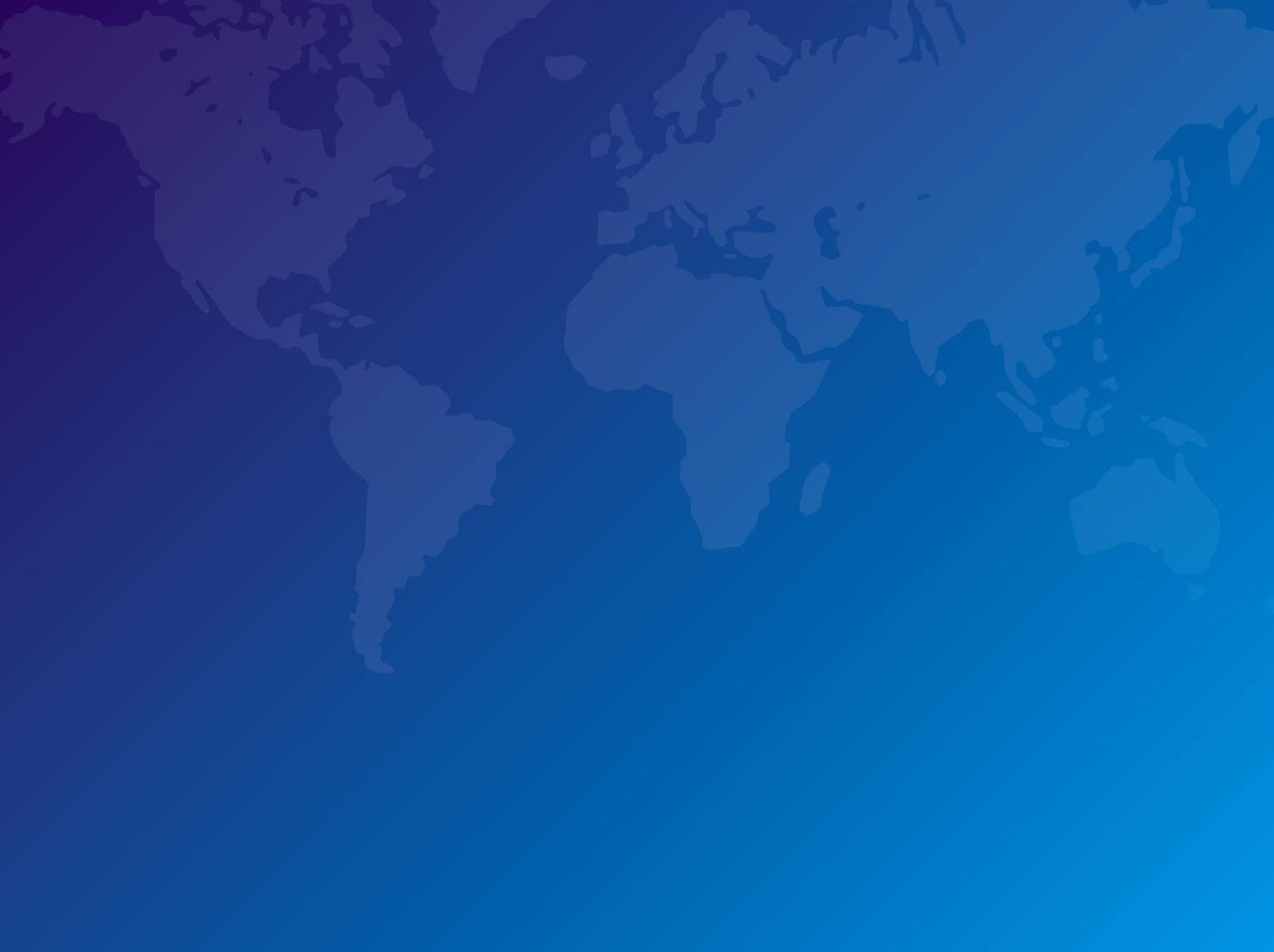 Сборники научных статей
Вышел сборник статей «Проблемы инженерного и социально-экономического образования в техническом вузе в условиях модернизации высшего образования»: материалы Международной научно-практической конференции (20-21 мая 2021 г.) 
Вышел Сборник трудов МНМК "Гуманитаризация инженерного образования: методологические основы и практика" (в электронном виде с присвоением ISBN и с размещением в РИНЦ) – в 2-х частях
Вышел сборник (вошли в состав авторов) «Православная культура нашего региона». Епархиальный конкурс молодежного студенческого творчества и педагогического мастерства: Сборник работ лауреатов и победителей. 
 Отдан в печать сборник научных трудов по материалам научно-методологической конференции Селивановские чтения – 21 «Культура и антикультура»
См. Приложение
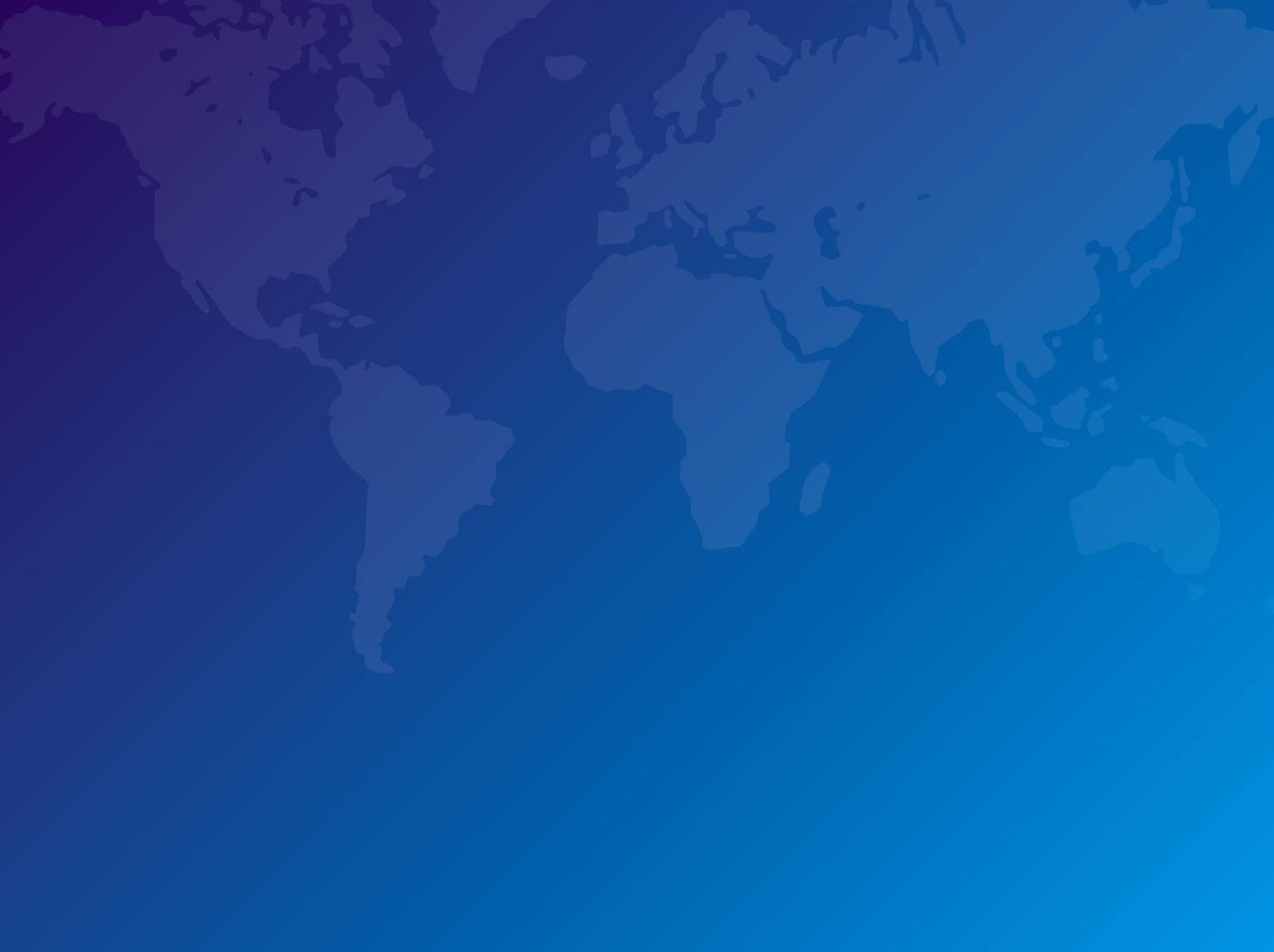 Хоздоговоры. Гранты
Подали заявку на участие в грантовом конкурсе преподавателей магистратуры, организованным благотворительным Фондом В. Потанина. 
Автор: Дягилева ТВ
 Подготовили и направили заявку на Грант РНФ «Аксиологические аспекты номадизма цифровой эпохи»
Авторы: Шляков АВ, Карнаухов ИА, Михайлов ИС 
  Подали заявку на участие в Конкурсе проектов научных исследований в области социально-политических наук (в рамках государственного задания).  (Департамент координации научных организаций Минобрнауки России)  «Социокультурные ценности как фактор благополучия семьи: региональный аспект»
Автор: Мехришвили ЛЛ
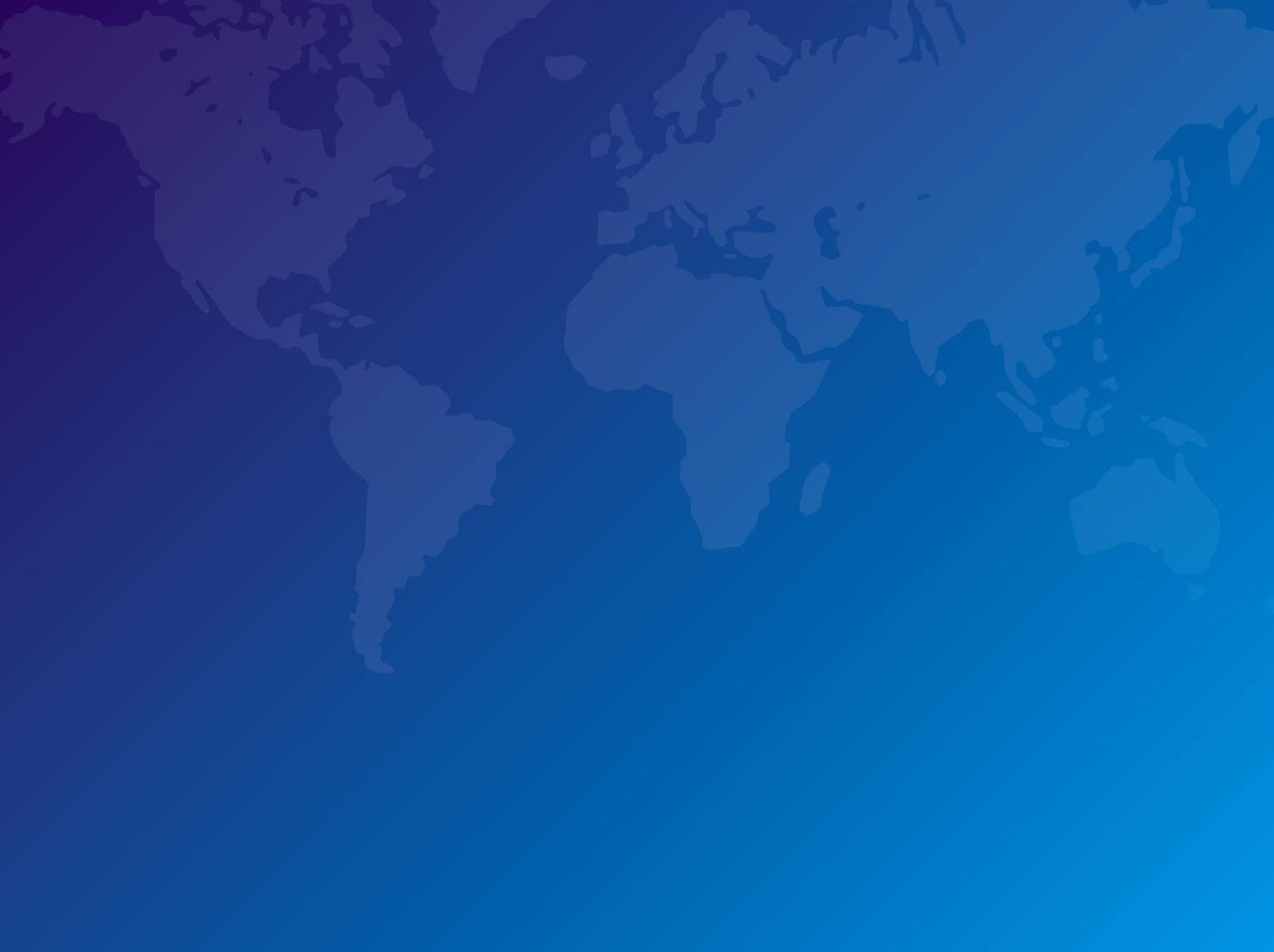 Конкурсы
Одержали победу в конкурсе «Университетская книга – 2021»
В номинации «Лучшее издание по гуманитарным наукам» победу одержали *учебник «Психология профессионального развития» 
Автор: Гаврилюк Н. П. 
*монография «Философия искусства: символичность музыки: монография» 
Автор: Дягилева Т.В .
Приняли участие (одержали победу) в Конкурсе ТИУ «Педагог года – 2021» - 2 место в номинации "Лучший преподаватель/ассистент"
*Жаринов С.А. 
Приняли участие (стали победителями) в Конкурсе на разработку и внедрение в образовательный процесс общеуниверситетских элективных курсов  «Поведение человека»  
«Технологии межличностного взаимодействия»
Авторы: Иоголевич НИ, Муратова ИА, Лукьяненко АА 
«Человек в искусстве»
Автор:  Дягилева ТВ 
Подали заявку (одержали победу) на V Уральский межрегиональный конкурс «Университетская книга-22», направленный на обеспечение ФГОС третьего поколения «бакалавр - магистр».
Авторы:  Колева, Г.Ю., Колев, Ж. М. Личностный фактор в истории нефтегазовой отрасли Западной Сибири.  : монография 
Одержали победы в Епархиальном конкурсе молодежного студенческого творчества и педагогического мастерства «Православная культура нашего региона»
Одержали победу (получили диплом Победителя I Степени) в I Всероссийском конкурсе на лучший учебник, учебное пособие, монографию – НАУКА ПЛЮС (г Саратов 06.03.2022г )
Монография: «Северная цивилизация: прошлое, настоящее, будущее»
Автор: Исаченко НН  
Приняли участие (получили Дипломом победителя 2 степени) в 1 Всероссийском конкурсе за лучший учебник, учебное пособие и монографию «Наука плюс»: (г. Саратов, 06.03.2022)
Номинация: "Лучший учебник (учебное пособие) для вузов и послевузовского образования.
Авторы:  Сарпова О.В., Муратова И.А., Осинцева Н.В., Лукьяненко А.А.
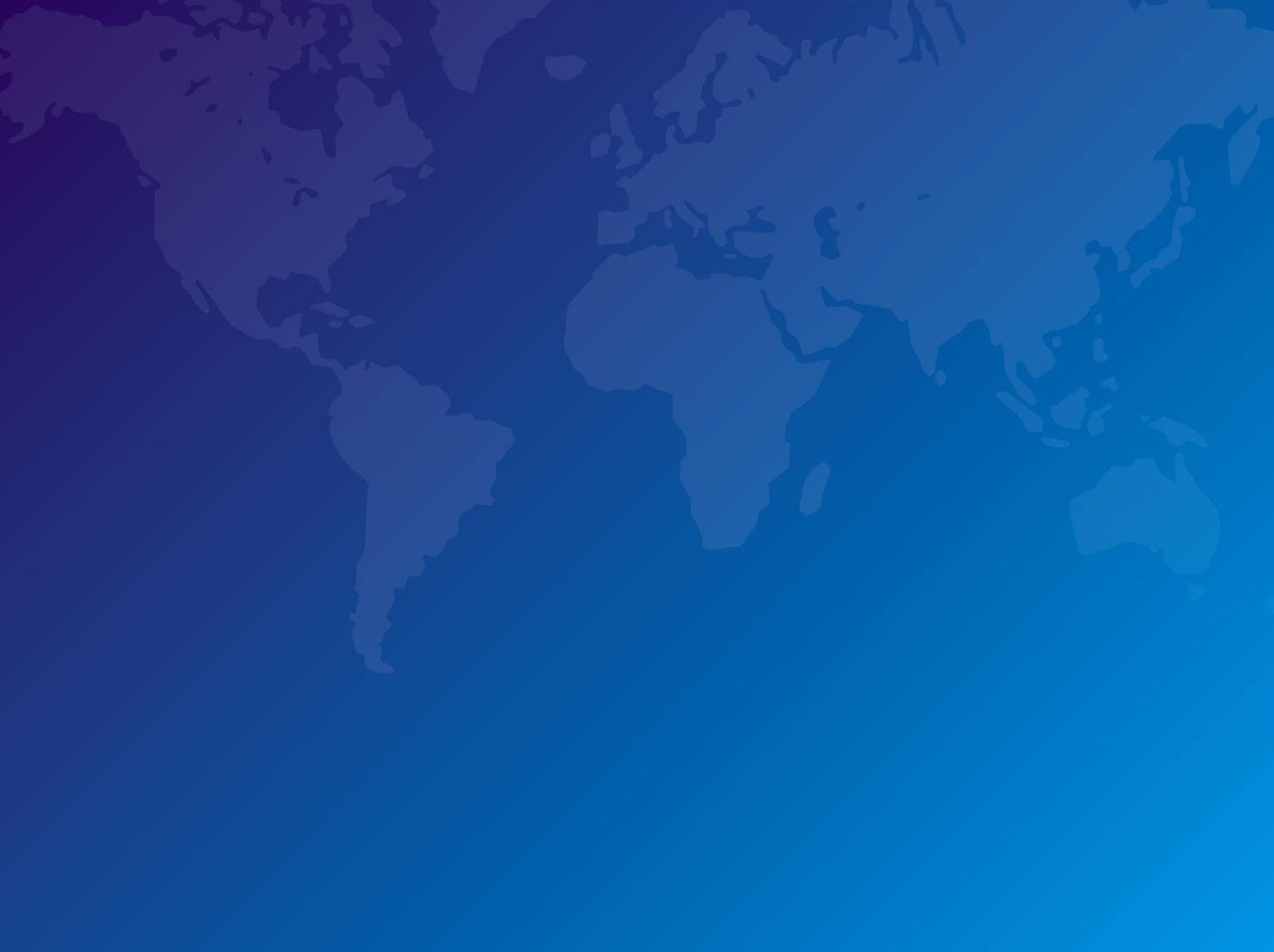 Международная деятельность
В соответствии с договором о сотрудничестве приняли участие (направили конкурсные работы) в  конкурсе студенческих научно-исследовательских работ «Роль культуры и науки  в развитии нравственности современного общества»
Приняли участие в Дне Философии (Кыргызстан) - Международной научно-практической конференции «Состояние и развитие социально-гуманитарного образования в Кыргызской Республике» - Кыргызский национальный университет им. Ж. Баласагына (18-19.11. 2021 г.)
Выступили на Конгрессе Французской ассоциации русистов (Association française des russisants) Тулузский университет им. Жана Жореса (Université de Toulouse Jean Jaurès)   (г. Тулуза, Франция).(11.12.2021 г) 
Провели открытую лекцию (на английском языке) в рамках международного сотрудничества ТИУ - Университет Адамсона - Сан-Марселино,  Манила, Филлипины (Adamson University) ( 04.04.2022 г.) 
Лектор: Батурин ДА 
Провели открытую лекцию "Мировые цивилизации сегодня" в Национальном университете архитектуры и строительства Армении (07.04.2022 г) 
Лектор: Касимов РХ 
Провели открытую лекцию " Образ человека в искусстве" в Национальном университете архитектуры и строительства Армении (14.04.2022 г) 
Лектор: Дягилева ТВ 
Приняли участие в международном культурно-образовательном форуме «Диалог культур в современном мире», который организует  (Центр Культуры и Познания, Франция, город Тулон) (29.06. – 30.06. 2022 г.)
* Коллоквиум “Диалог культур в современном мире: ментальная история”
** Круглый стол «Научные традиции и инновации в социокультурном пространстве «Европа и Россия».
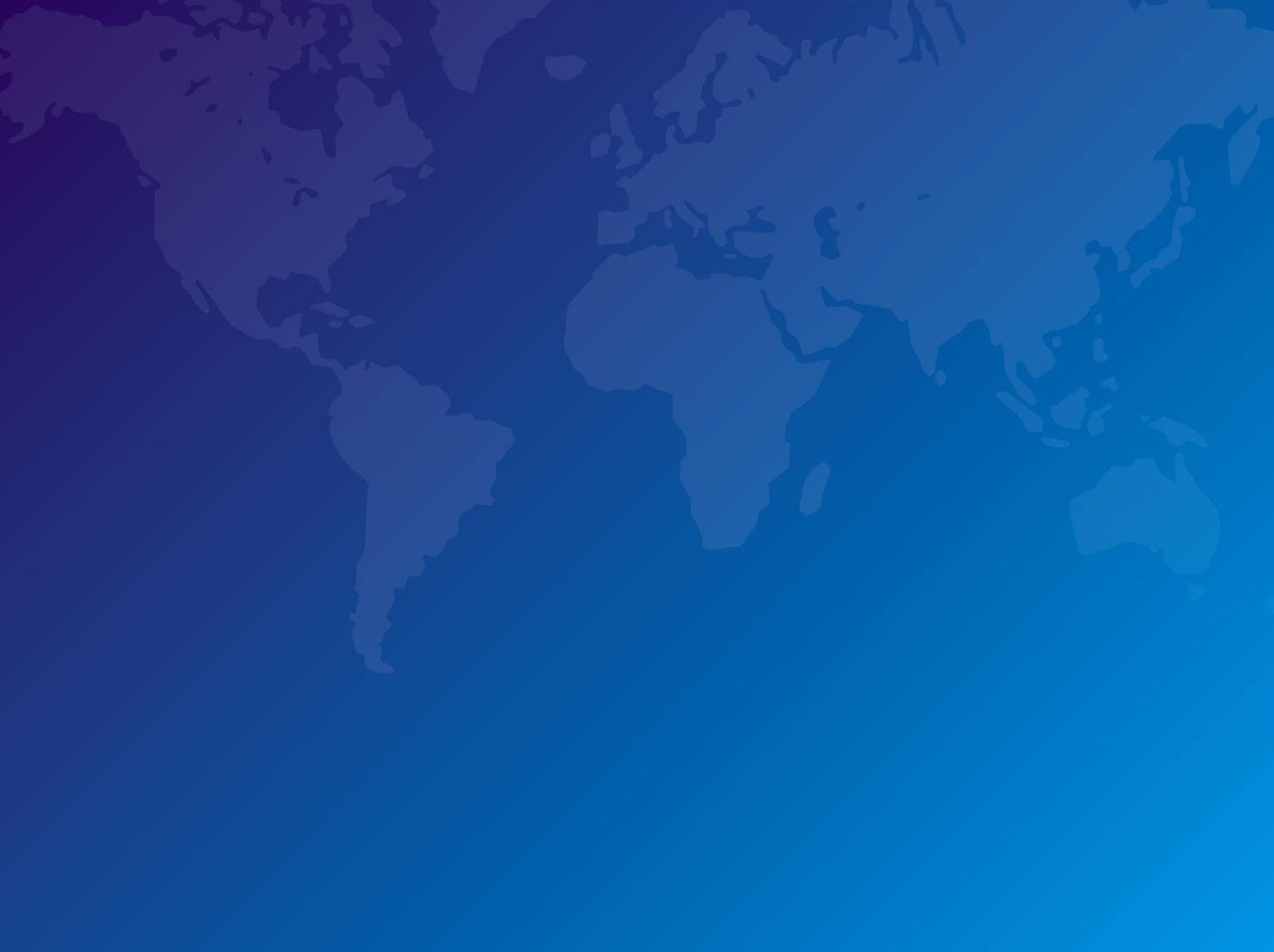 Организация работы с обучающимися (олимпиады, конкурсы, конференции, форумы)
Стали победителями (Лауреатами)  XVI Всероссийского  конкурса молодежи образовательных учреждений и научных организаций на лучшую работу «Моя законотворческая инициатива»
 Одержали победу  (Диплом – 2 место) во втором (юбилейном итоговом) туре  конкурса студенческих докладов в рамках научно-практической конференции «Российское нефтяное дело: история, настоящее будущее» (30 сентября 2021 г.), посв., 300-летию нефтяного дела и 150-летию со дня рождения Ивана Михайловича Губкина (РГУ нефти и газа (НИУ) им. ИМ Губкина., Москва)
  Приняли участие в  конкурсе студенческих научно-исследовательских работ «Роль культуры и науки  в развитии нравственности современного общества» (04.11.2021 г.)
  Приняли участие в Секции № 4 «Философские аспекты графических технологий» в рамках Международной научно-практической конференции "Информационные и графические технологии в профессиональной и научной деятельности",  ТИУ, Тюмень (27.10.2021 г.)
 Вышел «Сборник лучших студенческих работ» по итогам Всероссийского конкурса «Наследие выдающихся предпринимателей России». В сборник вошла работа победителей 
Приняли участие в открытом Методологическом семинаре "Человек в науке: история технических изобретений"– магистранты  (18.11.2021)
Одержали победу – заняли 1 место - в Епархиальном конкурсе молодежного студенческого творчества и педагогического мастерства «Православная культура нашего региона»
Стали Победителями (Получили Диплом I Степени) на Международном конкурсе научно-исследовательских работ - "Наука плюс".
 Подали заявку на участие в конкурсе НОО «Наука Плюс»  для студентов ССУЗов, студентов, магистрантов, аспирантов ВУЗов в рамках «III Международного конкурса научных, учебных и творческих работ» 
 Подали заявку на участие в международном конкурсе "Моя законотворческая инициатива"
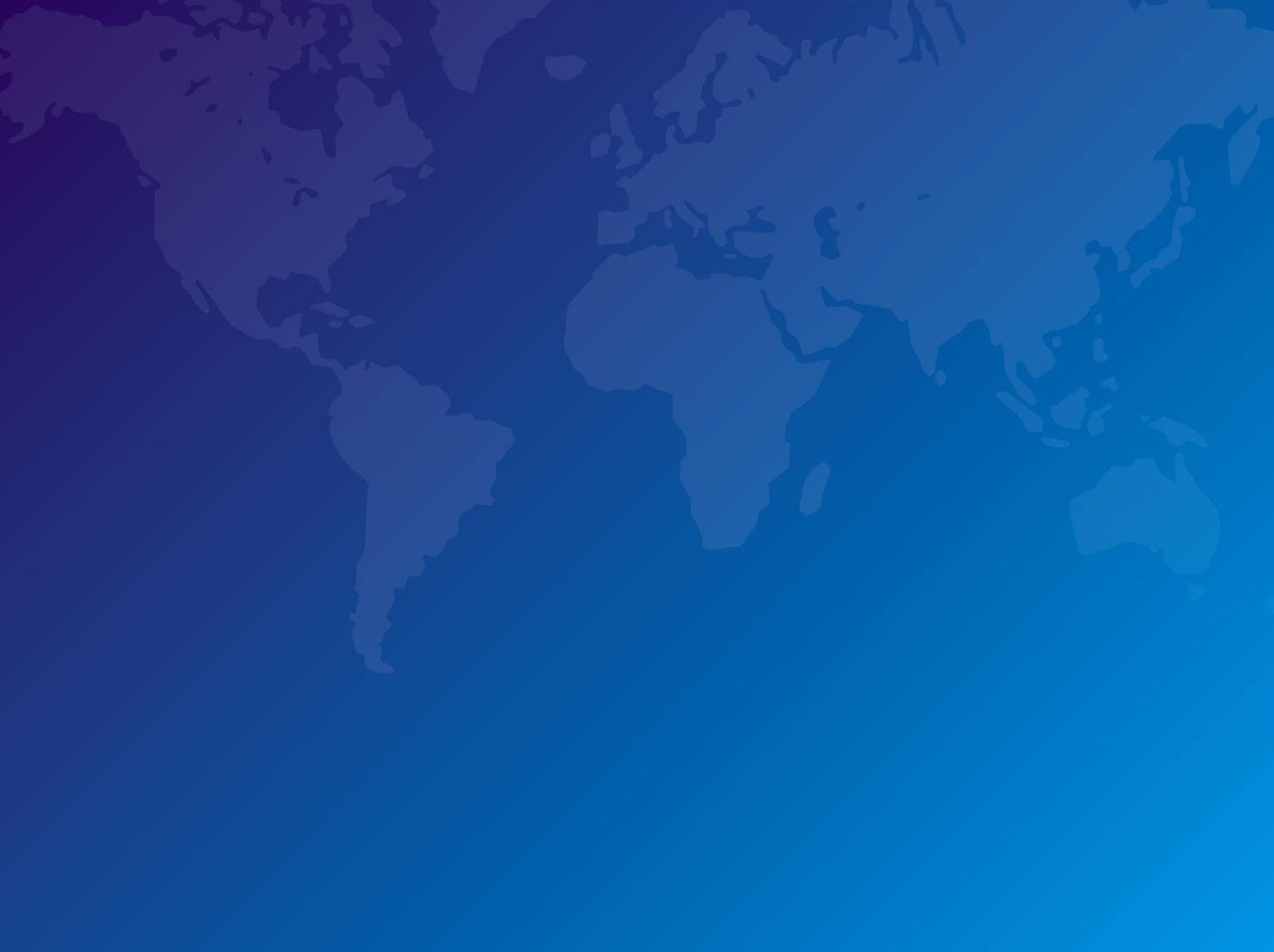 Организация работы с обучающимися (олимпиады, конкурсы, конференции, форумы)
Приняли участие (Одержали победу) в 76-ой Международной молодежной научной конференции «Нефть и газ – 2022» в рамках Международного форума «Нефть и газ» (РГУ нефти и газа (НИУ) имени И.М. Губкина, г. Москва) (с 25 по 29.04. 2022 года)  
 Приняли участие в XVII Межвузовской научно-практической конференции «Проблемы государства и права в исследованиях студентов» (Филиал АНО ВО «Институт деловой карьеры» в Тюменской области) (14.04.2022 г)
 Приняли участие в  V Всероссийском конкурсе молодежных проектов «Наша история» (Первый заместитель  Председателя комитета Государственной Думы РФ по делам СНГ ВП Водолацкий – от 22.03.2022 №ВВ-Д-4/115;   от 29.03.2022 г, № 02522)
 Приняли участие (получили Дипломы за участие) в V Всероссийском конкурсе студенческих научных работ по арктической тематике (Ассоциация «Национальный арктический научно-образовательный консорциум»). Архангельск – 2022 (Председатель, ректор еверного (Арктического) федерального университета им. М.В. Ломоносова – Е.В. Кудряшова)
Организовали и провели Секцию «Становление и развитие нефтегазовой отрасли. Социально-гуманитарные исследования» в рамках Международной научно-практической конференции студентов, аспирантов и молодых ученых  «Новые технологии – нефтегазовому региону» (18.05.2022 г.)
 Организовали и провели мероприятие, посвященное 350-летию со дня рождения Петра I (совместно с кафедрой МК ТИУ)
* Интеллектуальная викторина  "Знаете ли вы жизнь и  деятельность Петр I" (22.04.2022) 
Организовали и провели Круглый стол "Петр I в истории России", посвященный 350-летию со дня рождения Петра I (совместно с кафедрой МК ТИУ) (20.05.2022 года)
В рамках юбилейных мероприятий (350 лет со дня рождения Петра 1) провели вебинар-лекцию «Реформы Петра I и их последствия» на базе ИДДО
Организовали и провели Конкурс:  научных студенческих работ в рамках Международной научно-практической конференции  «Гуманитаризация инженерного образования: методологические основы и практика» Секции «Традиции и инновации в контексте гуманитаризации инженерного образования»
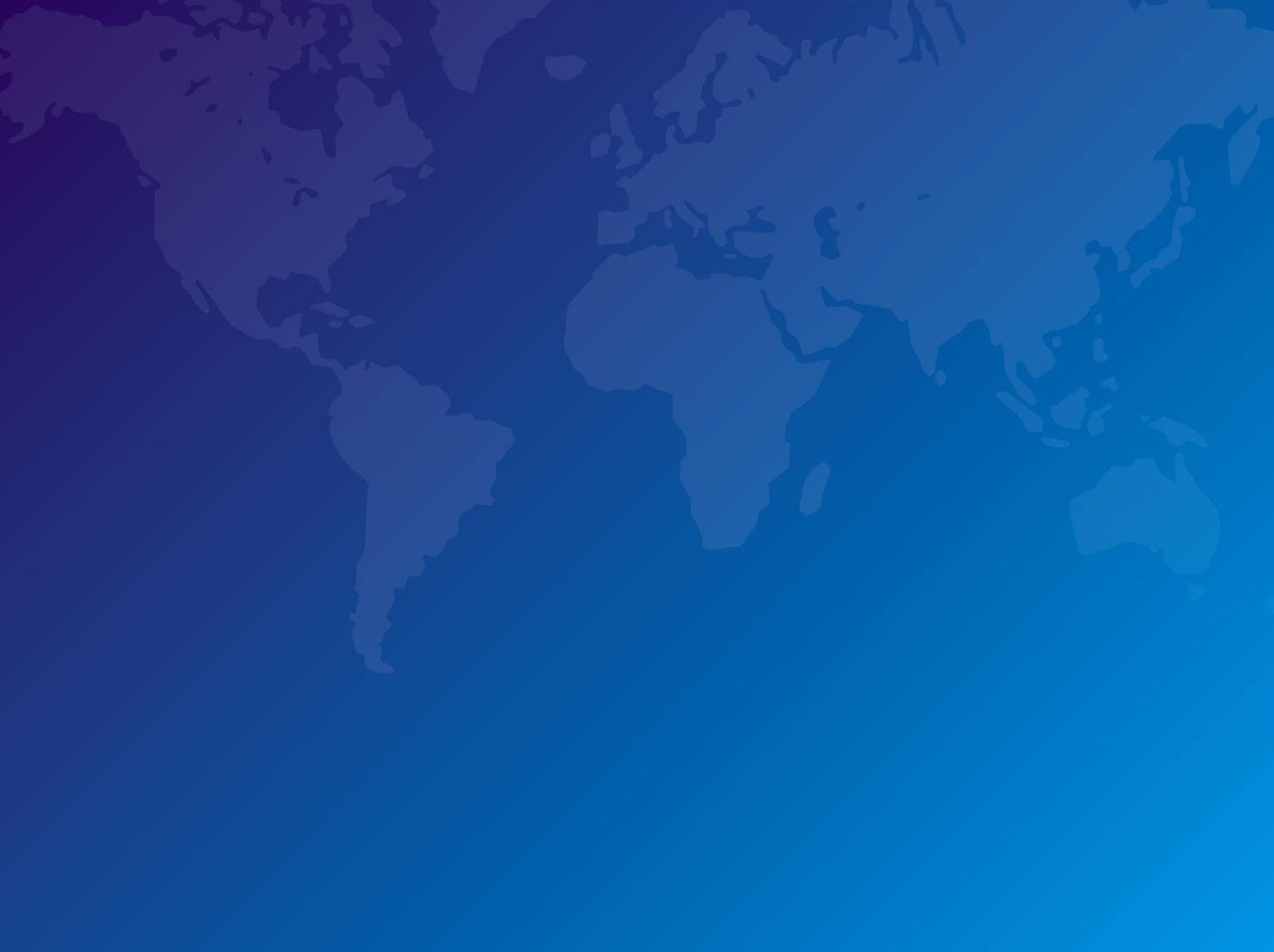 Организация работы  студенческих научных обществ
Арктическое Студенческое Научное Общество 
Научный консультант: Колева ГЮ.

 Философский  клуб «Койнония»  
Руководители: Касимов РХ, Жаринов СА., Михайлов ИС

См. Приложение
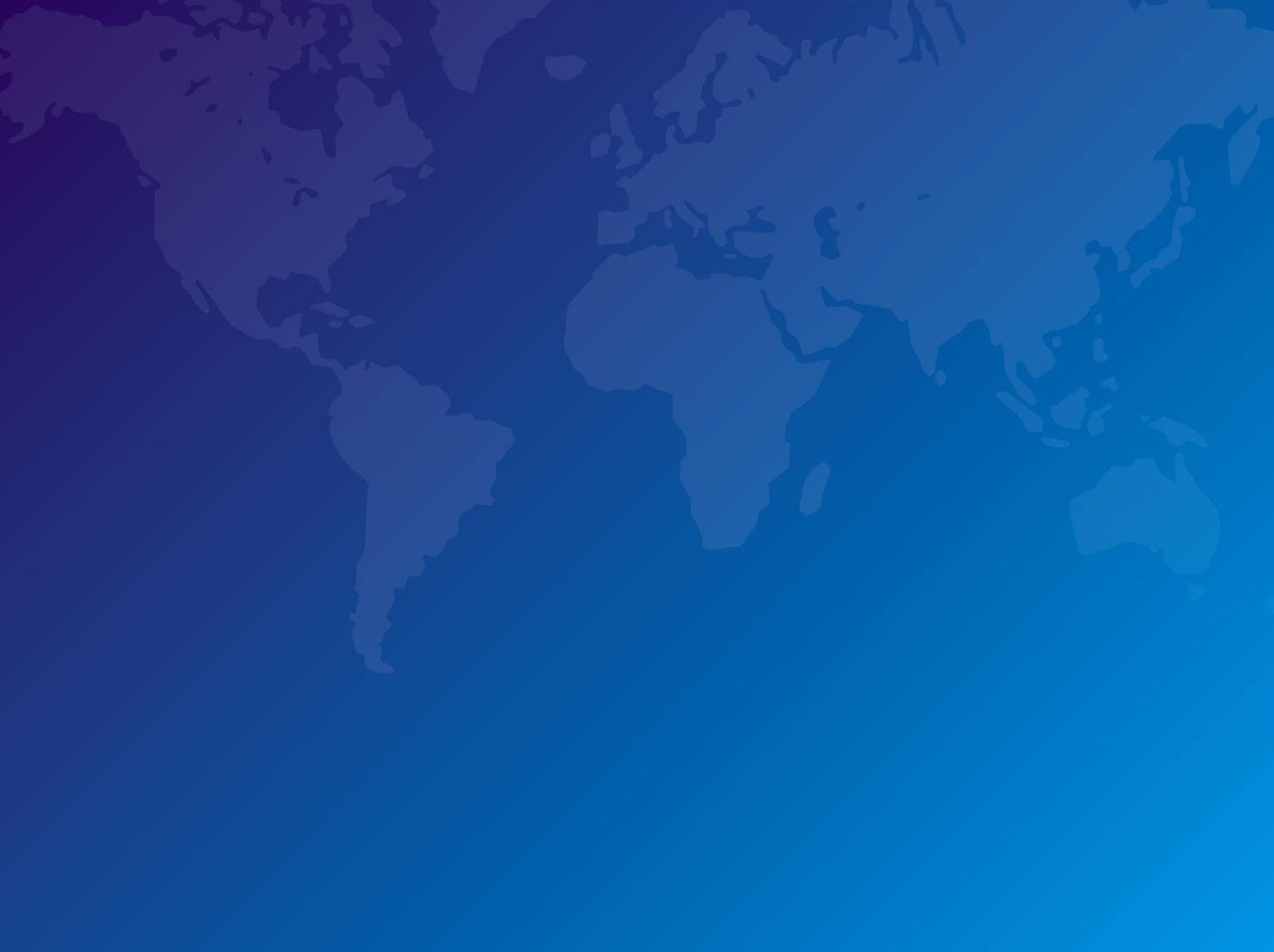 Общественная деятельность
Приняли участие в Нефтегазовом форуме, в Панельной дискуссии ТИУ «Рынок труда в постковидный период» (16.09.2021 г) 
Организовали и провели Круглый стол: «Исторические символы Куликовской битвы»	(в рамках проведения в 2021 году в Тюменской области Международного молодежного военно-патриотического фестиваля «Димитриевская суббота», приуроченного к празднованию 76-ой годовщины Победы советского народа в Великой Отечественной войне 1941-1945 гг.)  (21.09.2021 г.) 
 Приняли участие (в он-лайн формате) в Круглом столе «Цифровизация образования» в рамках XIVТюменского цифрового форума-выставки- 2021 «ИНФОТЕХ»  (14.10.2021 г)
 Представили кандидатов – работников кафедры ГНТ -  подали заявки для формирования Реестра независимых экспертов (Заявка Департамента образования и науки ТО)
Организовали посещение спектаклей  и премьерных постановок Тюменского Большого Драматического Театра. 
Организовали посещение  Тюменской Филармонии работниками кафедры ГНТ и ТИУ Красноярский камерный хор. Хоровая капелла Тюменской Филармонии (07.06.2022 г)
 Приняли участие в Ректории  - экспертное обсуждение  программы исследований и развития педагогического образования «Антропологический поворот». Российская академия народного хозяйства и государственной службы при Президенте Российской Федерации (РАНХиГС) (02.12.2021 г.)
Приняли  участие в  организации и проведении Круглого стола «Историческое наследие Александра Невского», посв., 800 – летию со дня рождения Великого князя Александра Невского (день памяти – 06 декабря, день смерти в 1263 г) (07.12.2021 г.) 
 Приняли участие в Пятом Всероссийском правовом (юридическом) диктанте (организатор Общероссийская общественная организация «Ассоциация юристов России») (с 03 по 12.12 2021г.)
Приняли участие  в Епархиальном конкурсе молодежного студенческого творчества и педагогического мастерства  «Православная культура нашего региона»
(с 31.01.2022 по 06.02.2022 г)
 Приняли участие в концерте (произведения уральских композиторов) ФГБОУ ВО «Тюменский государственный институт культуры» (18.04.2022 г.)
Приняли участие в конференции работников и обучающихся ТИУ (приказ №218 от 06.04.2022 г. «О рабочей группе по проведению конференции работников и обучающихся Университета») (19.04.2022 г)
 Приняли участие во второй Всероссийской акции «Поделись своим знанием. Новые горизонты» (организаторы: Министерство просвещения РФ совместно с Российским обществом «Знание» (28.04.2022 г) 
Приняли участие в открытии выставки ТИУ "Победа: нам жить и помнить", посв., дню Победы – 9 мая (05.05.2022 г)
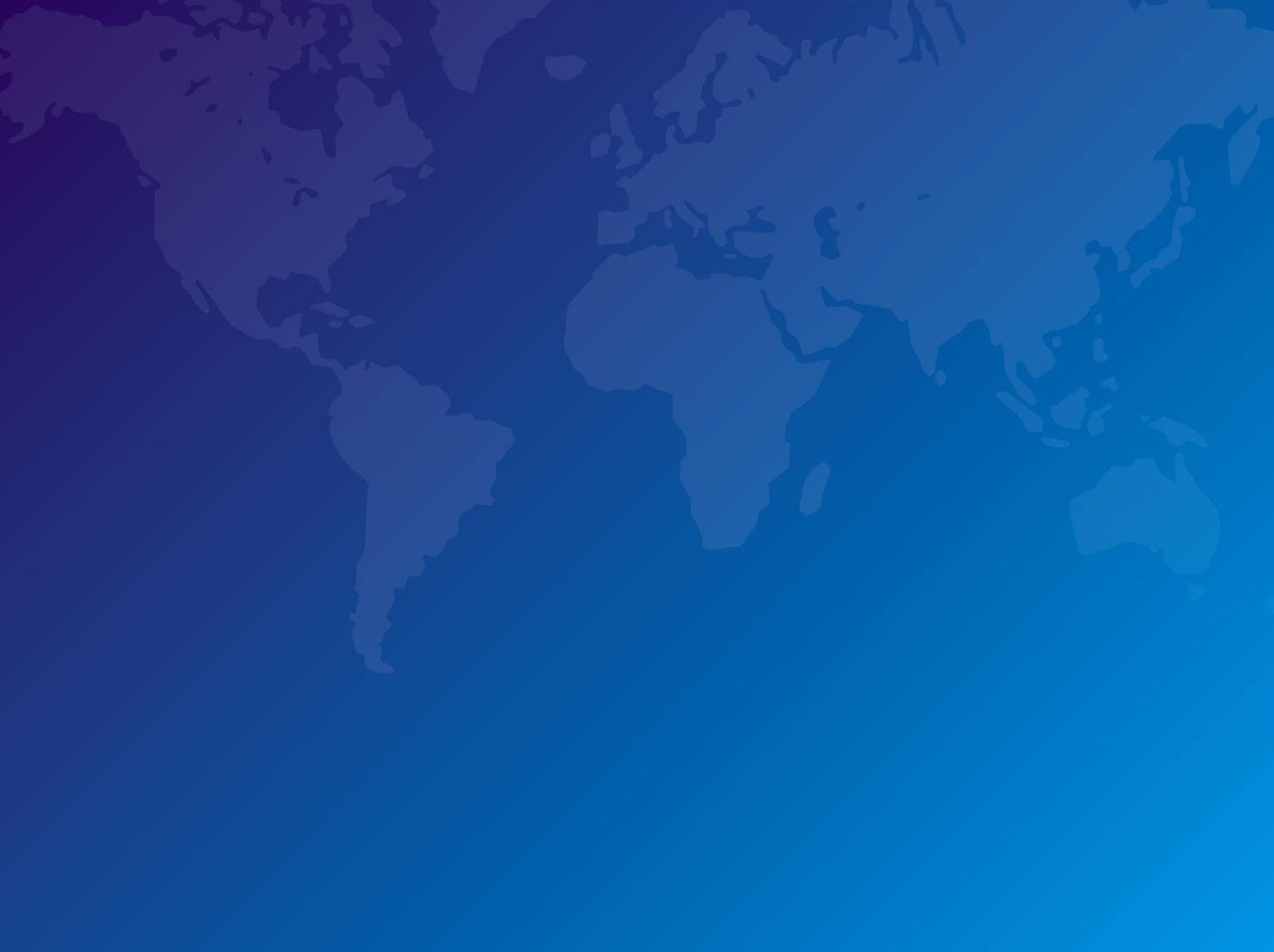 Профориентационная работа. Имидж кафедры и университета
Приняли участие в  проведении конкурса студенческих научно-исследовательских работ «Роль культуры и науки  в развитии нравственности современного общества»
 Приняли участие в Ректорском семинаре ТИУ «Востребованность имени университет: непреложный потенциал институционального успеха» (15.12.2021 г.)
 Вышла передача на «Радио-Вера» тема: «Виртуальная реальность в нашей жизни»
 Принимаем участие в заседаниях Общественного совета при Счетной палате Тюменской области (10.12.2021 г.) (16.06.202 г)
 Шляков А.В. стал обладателем премии телевизионного проекта ВГТРК Регион-Тюмень "Наш Человек" посвященной 435-летию Тюмени. (16.12.2021 г)
Профессор Дягилева ТВ подала заявку и прошла первый тур - Лектор Российского общества «Знание». (18.03. 2022 г.)
 Вышла передача на «Радио-Вера» тема: «Философия любви в Западной и Восточной христианской традиции» (31.12.2021 г.)
  Приняли участие в заседании Тюменского регионального отделения
Российского профессорского собрания (07.02. 2022 г.)
Приняли участие в собрании Тюменского отделения Российского Философского Общества
Вошли с состав Бюро Тюменского отделения РФО
Шляков А. В.  – профессор кафедры ГНТ объявлен «Персоной номера» за лучшую статью «Постчеловек. Основные траектории» в научном издании, включенном в перечень  ВАК «Общество: философия, история, культура» 2022. № 2.
Булгакова ИА – доцент кафедры ГНТ – выступление в медицинском центе «Дом здоровья» г. Тюмени. Тема: «О свойствах минералов» (21.03.2022 г)
Батурин Даниил Анатольевич – доцент кафедры ГНТ включен в состав Экспертного совета по проведению государственной религиоведческой экспертизы при Управлении Министерства юстиции Российской Федерации по Тюменской области (приказ Минюст России №38 от 23.03.2022 г ).
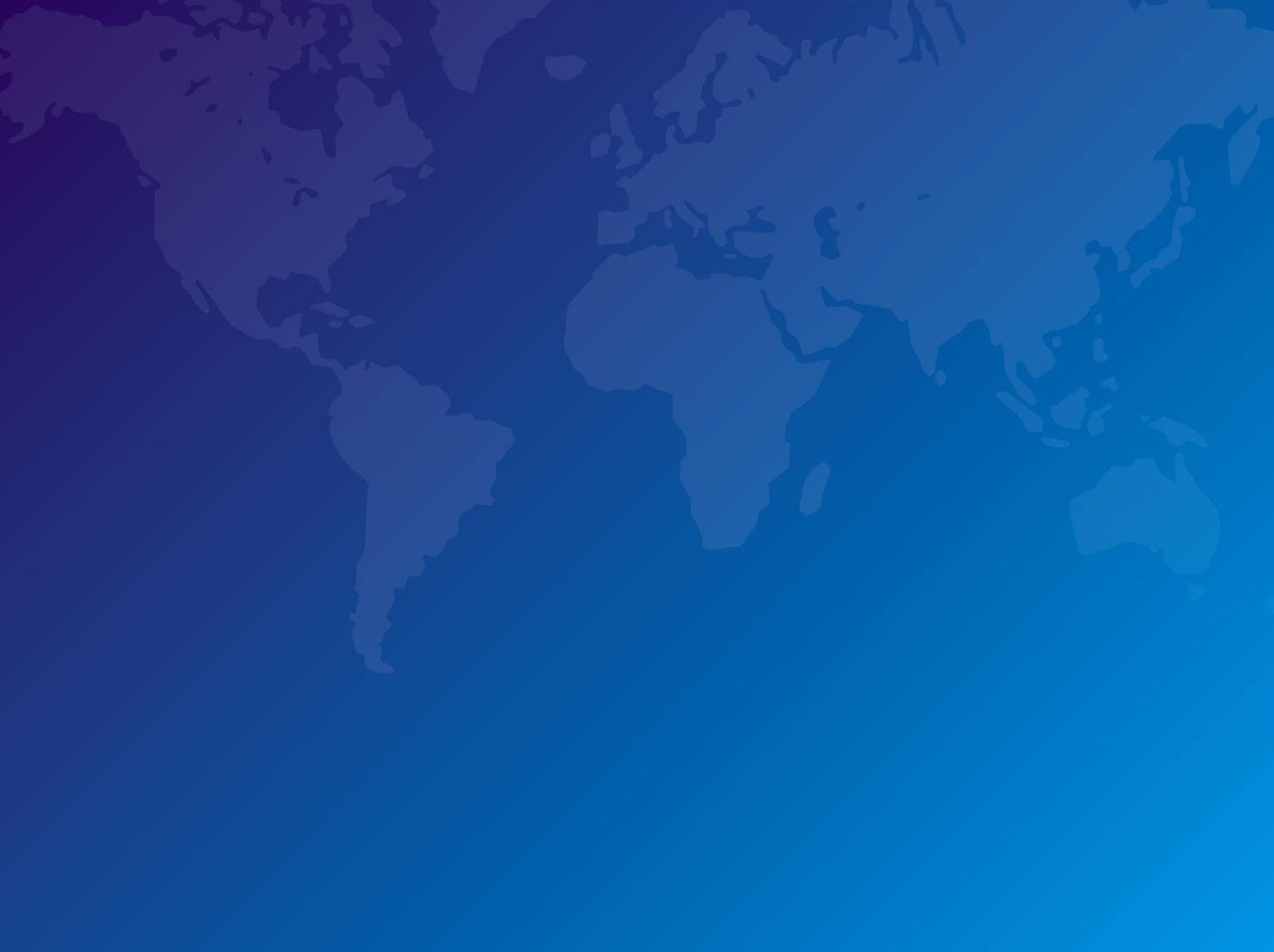 Профориентационная работа. Имидж кафедры и университета
Приняли участие в процедуре награждения победителей Православного  конкурса молодежного студенческого творчества и педагогического мастерства «Православная культура нашего региона» Тюменско-Тобольской Епархии. (27.04.2022 г)
 Работа кафедры ГНТ отражена на Официальном сайте Тюменско-Тобольской Епархии (Тобольская Митрополия)
Конкурс молодежного студенческого творчества и педагогического мастерства (11.04.2022 .) 
Приняли участие (в качестве членов жюри) во Всероссийской научно-практической конференции «Знание. Наука. Творчество»  - Лицей ТИУ (13.04.2022г.)
Приняли участие (в качестве представителей ТИУ) в научной конференции -«Человек. Цивилизация. Культура»    Гимназия №12 г. Тюмень (16.04.2022г.)
Гаврилюк НП – доцент кафедры ГНТ вошла экспертом в состав Экспертной комиссии I регионального этапа XVII Всероссийского конкурса в области педагогики, воспитания и работы с детьми и молодежью до 20 лет «За нравственный подвиг учителя» (29.04.2022 г)
Выразили согласие о сотрудничестве с Фондом развития образования и науки (г. Тюмень) в рамках реализации проекта «Лаборатория научной журналистики – De Facto» (распространения научных знаний в современной и доступной форме для широкого круга людей) -  Директор Фонда Зундэ О.А. 
 Приняли участие в Ректорском семинаре ТИУ «Развитие профессионально-этического мировоззрения инженера: актуальная повестка для университета?» (22.06.2022 г)
Приняли участие в Летнем богословско-философском лагере (Организатор: Тюменско-Тобольская епархия) – 26.06.2022 г
 Шабатура Л.Н. стала член-корреспондентом Межрегиональной общественной организации Сибирской академии наук Высшей Школы  (САН ВШ г. Томск) ) (Академия наук высшей школы регионов Сибири) по секции Гуманитарных наук (философия).
 Одержали победу в конкурсе ТИУ «Педагог года – 21», 2 место в номинации "Лучший преподаватель/ассистент"
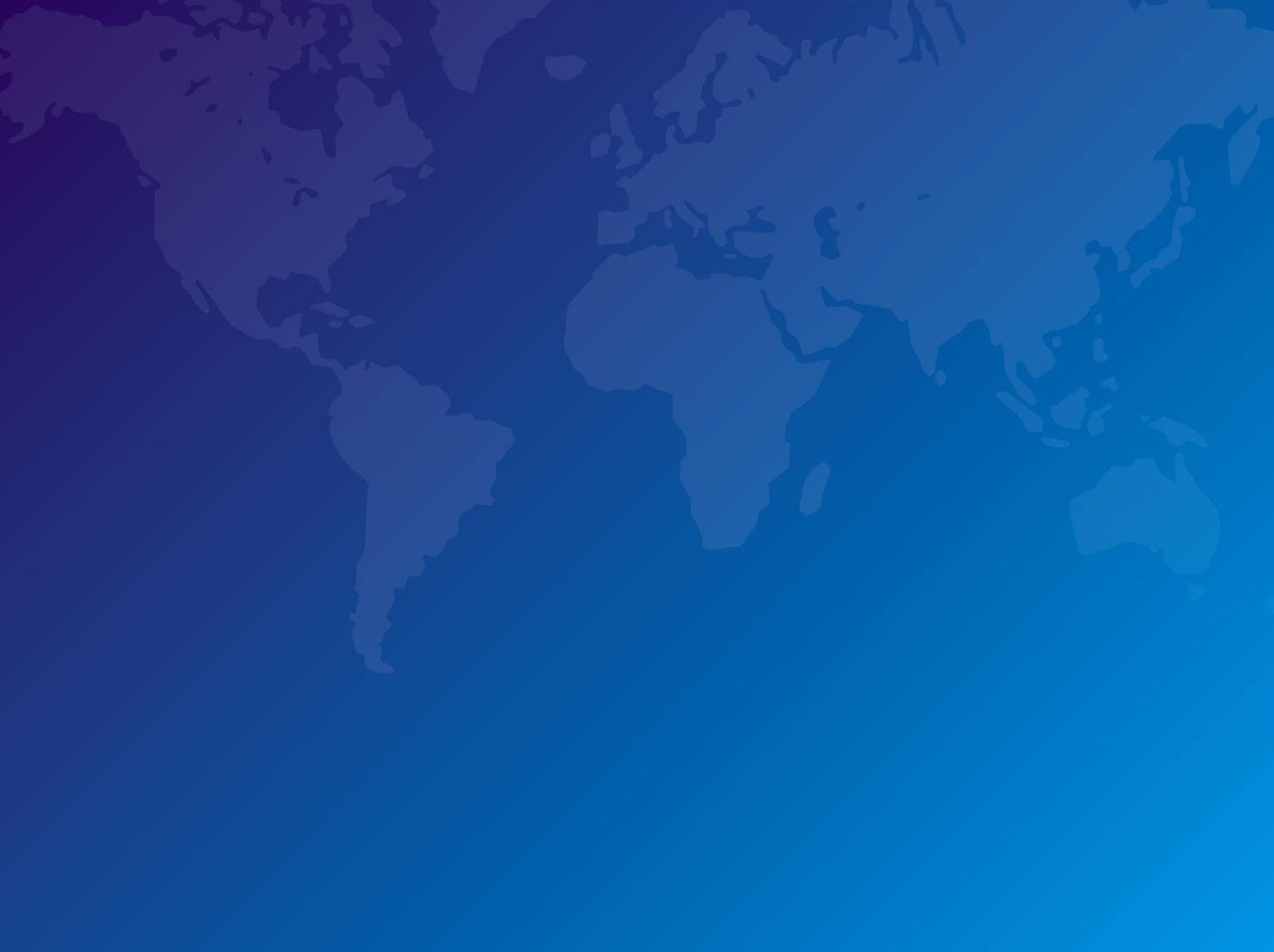 Награды
Награды за профессионализм:
          Быкова Светлана Петровна – награждена Почетной грамотой ТИУ «За долголетний добросовестный труд» 
          Васильева Лариса Владимировна  – награждена Почетной грамотой ТИУ «За долголетний добросовестный труд»
          Кондаков Вадим Авенирович – Грамота ТИУ «За многолетний добросовестный труд и профессионализм»
          Сарпова Ольга Васильевна - награждена Благодарностью Тюменской городской Думы. (Распоряжение  председателя Тюменской городской Думы от 04.05.2022 №5-п) 
          Шляков Алексей Владимирович – награжден Почетной Грамотой ТИУ «За долголетний добросовестный труд» (приказ №4664/к от 14.06.2022 г., ректор ТИУ ВВ Ефремова)
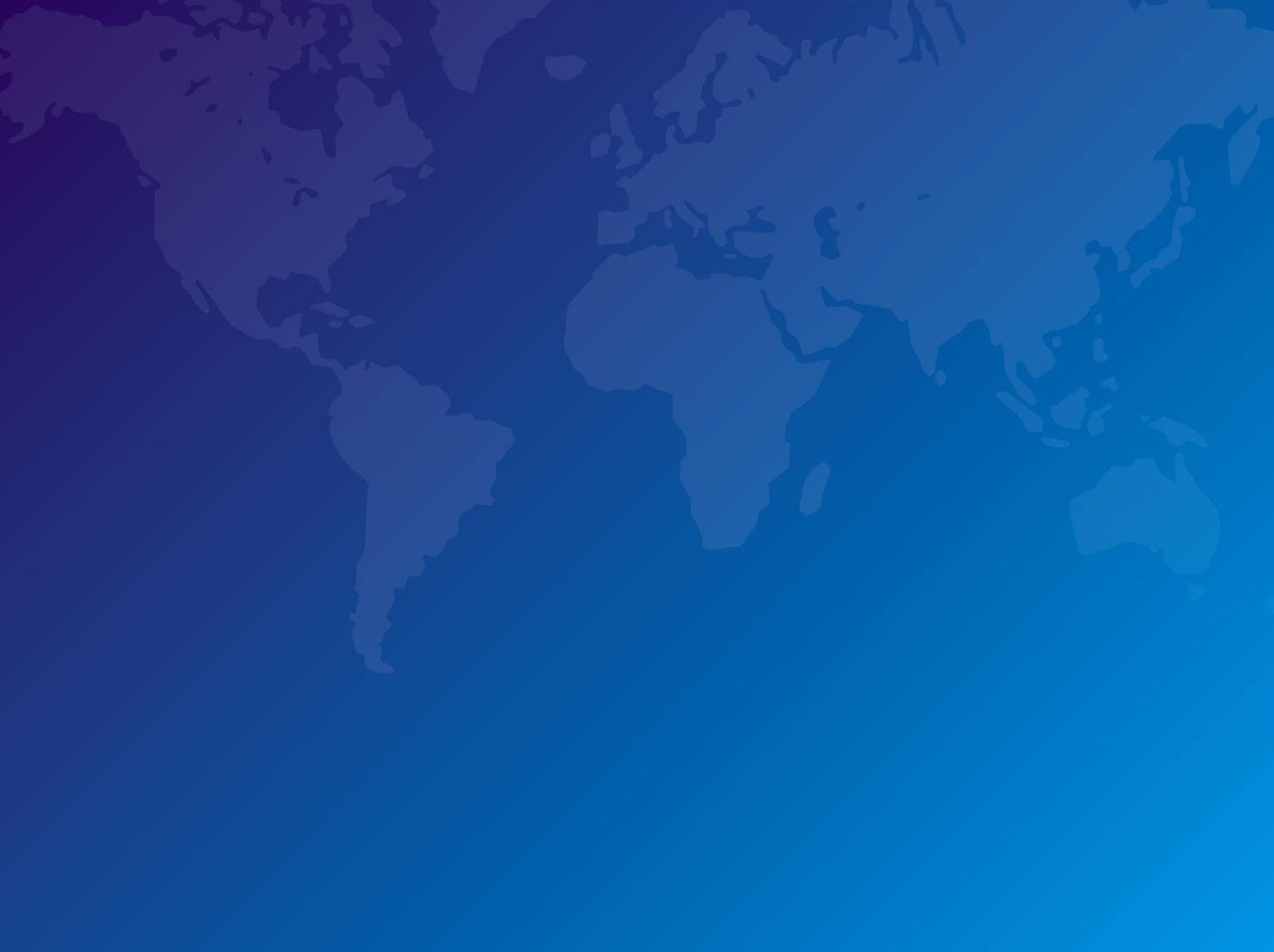 Награды
Награды за научную деятельность:
          Жаринов Семен Александрович – кандидат философских наук (Приказ Минобрнауки РФ №1034/нк от 11.10.2021 г)
          Колева Галина Юрьевна, Колев Жеко Митков - Победитель Всероссийского конкурса монографий «Фундамент науки» - «Личностный фактор в истории нефтегазовой отрасли Западной Сибири». 
Номинация: Особый выбор жюри
          Гаврилюк Наталья Петровна - Благодарственное письмо Митрополита Тобольского и Тюменского Димитрия как лучший докладчик, отмеченный в ходе проведения секционных заседаний XX Юбилейных Филофеевских образовательных чтений, в рамках которых проходила научно-практическая конференция «К 350-летию со дня рождения Петра I: секулярный мир и религиозность».
          Дягилева Татьяна Владимировна  – Грамота Восьмой Дальневосточный региональный конкурс изданий высших учебных заведений «Университетская книга – 2021»
Номинация: «Лучшее издание по гуманитарным наукам»
«Философия искусства: символичность музыки. Монография. – Тюмень: ТИУ, 2019» 
          Кафедра ГНТ - Благодарственное письмо «За организацию проведения в рамках университета конкурса молодежного студенческого творчества и педагогического мастерства «Православная культура нашего региона» (Митрополит Тюменский и Тобольский Димитрий). (19.04.2022 г. – УС ТИУ)
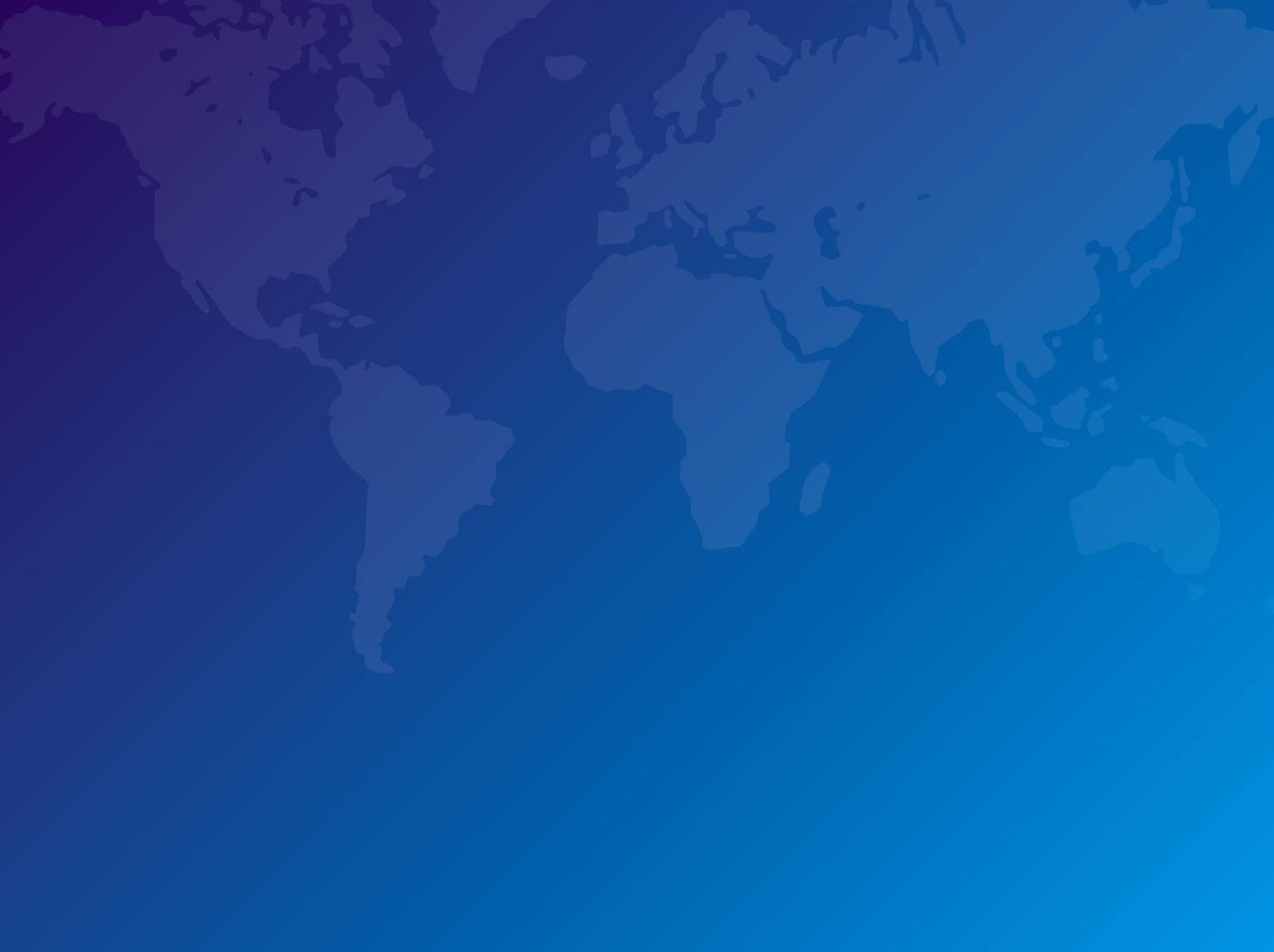 Награды
Награды за учебную деятельность:
          Изюмов Игорь Владимирович – награжден Почетной грамотой ТИУ «В связи с празднованием Дня преподавателя высшей школы».
          Жаринов Семен Александрович занял 2 место в номинации "Лучший преподаватель/ассистент"  конкурса "Педагог года - 2021"
           Батурин Даниил Антонович   - помещен на Доску Почета ИДДО – номинация «Ориентация на результат» («Положение о Доске Почета лучших работников ИДДО ФГБОУ ТИУ и иных лиц, задействованных в образовательном процессе»)
          Благодарственное письмо от ИДДО «Выражаем искреннюю благодарность за плодотворное сотрудничество кафедры с ИДДО. Хотим подчеркнуть высокий уровень профессионализма педагогического коллектива кафедры ГНТ в нашей совместной работе»
          Гаврилюк Наталья Петровна – Грамота Восьмой Дальневосточный региональный конкурс изданий высших учебных заведений «Университетская книга – 2021»
Номинация: «Лучшее издание по гуманитарным наукам»
«Психология профессионального развития: учебник для обучающихся инженерных специальностей. – Тюмень: ТИУ, 2019»
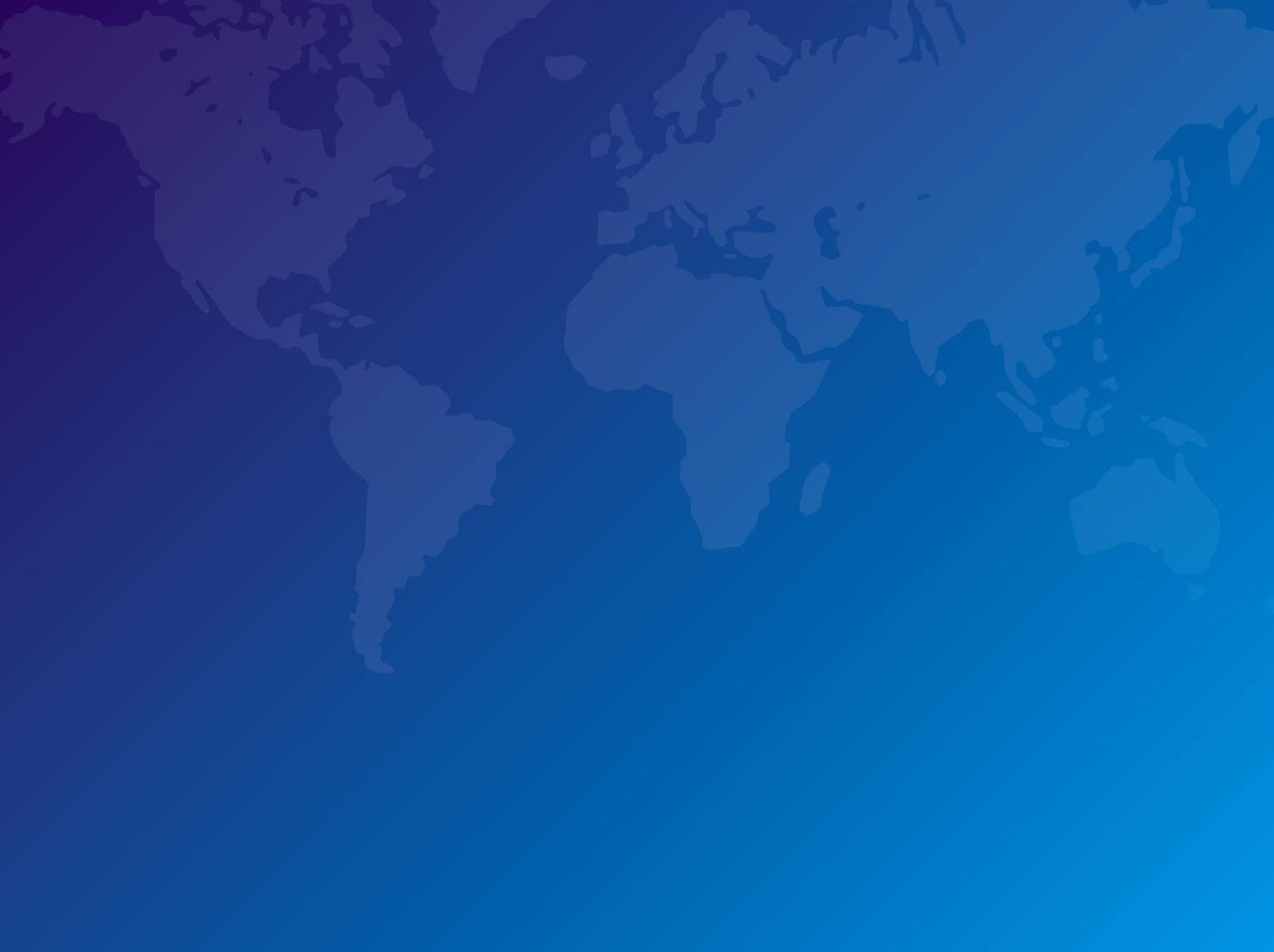 Награды
Награды за общественную деятельность:
          Батурин Даниил Антонович – награжден медалью «400 лет Тюменско-Тобольской Епархии» (18.10.2021)
          Комгорт Марина Валерьевна – Благодарственное письмо «За активное участие в работе краеведческого клуба «Живой город» (Муниципальное автономное учреждение культуры г. Тюмени «Централизованная городская библиотечная система» Врио директора МАУК «ЦГБС» ТВ Ющенко) 
          Шабатура Любовь Николаевна – избрана член - корреспондентом Сибирской Академии Наук высшей школы (САН ВШ) (Решение Общего собрания САН ВШ от 16.11.2021 г), Выдан Диплом член – корреспондента САН ВШ (Президент САН ВШ Шелупанов А.А.)
          Шабатура Любовь Николаевна, 
         Мехришвили Ламара Ленгизовна – награждены «Почетными Грамотами Общественной Палатой Тюменской области» «За большую и плодотворную работу по повышению квалификации педагогических и научно-педагогических  кадров, внедрение в образовательный и воспитательный процессы новых технологий, форм и методов обучения и в связи с празднованием Дня науки» – Председатель ОП ТО Чеботарев ГН (07.02. 2022 г.)
          Гаврилюк Наталья Петровна – Благодарственное письмо «За участие в проведении I (регионального) этапа ежегодного Всероссийского конкурса в области педагогики, воспитания и работы с детьми и молодежью до 20 лет «За нравственный подвиг учителя» (Митрополит Тобольский и Тюменский Димитрий)
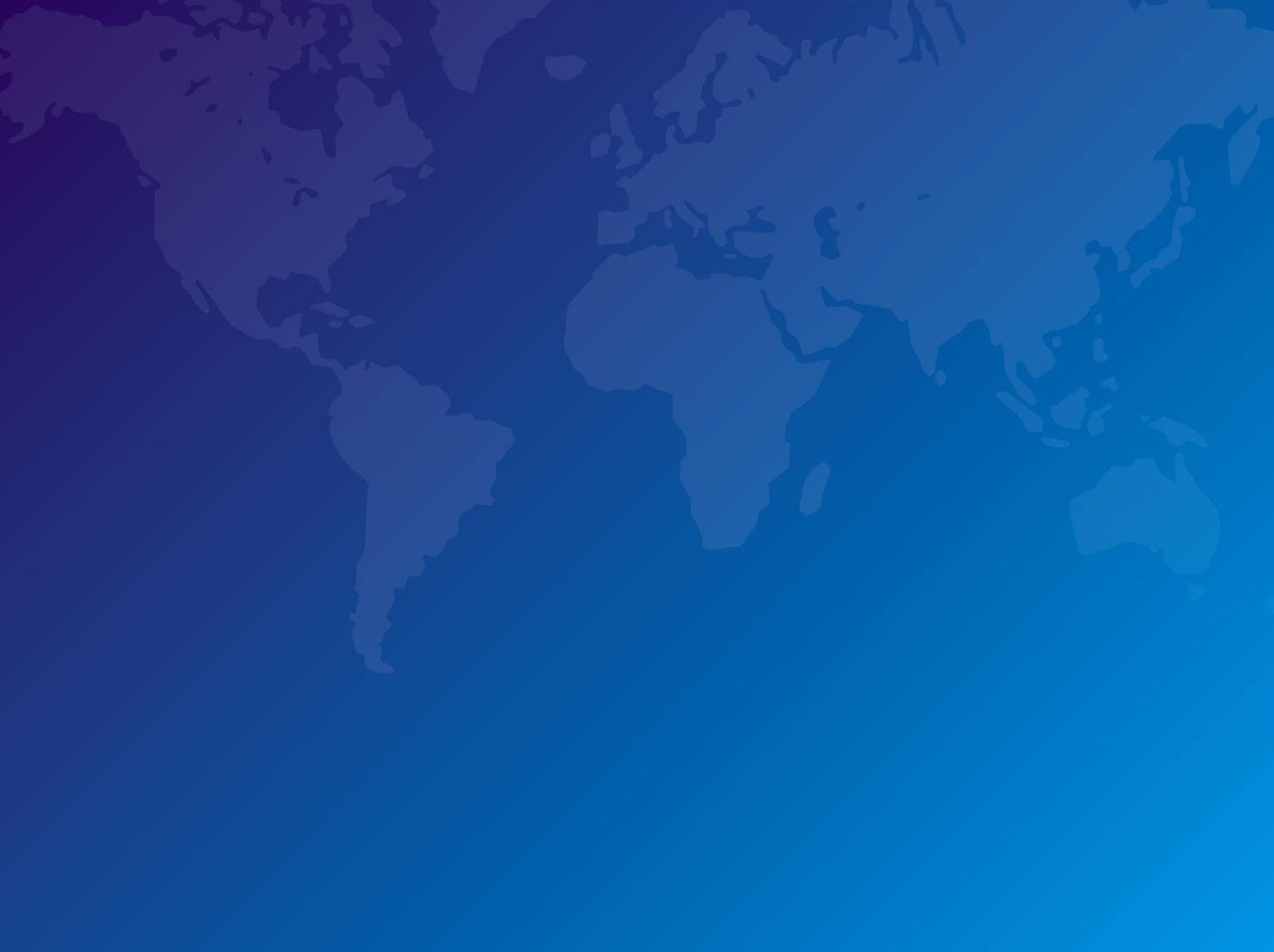 Награды
Награды за работу со студентами:

          Изюмов ИВ – Диплом за подготовку лауреата XVII Всероссийского заочного конкурса молодежи образовательных и научных организаций на лучшую работу «Моя законотворческая инициатива»» (Постановление от 12.05.2022 № 233)
(Национальная система развития научной, творческой и инновационной деятельности молодежи России «ИНТЕГРАЦИЯ»)
Номинация: «Экономическая политика»
*Молявкина  Едизавета Владимировна
*Косенцев Егор Андреевич

           Алланина ЛМ – Диплом за подготовку лауреата XVII Всероссийского заочного конкурса молодежи образовательных и научных организаций на лучшую работу «Моя законотворческая инициатива»» (Постановление от 12.05.2022 № 233)
(Национальная система развития научной, творческой и инновационной деятельности молодежи России «ИНТЕГРАЦИЯ»)
Номинация: «Государственная политика и конституционные права граждан»
*Наумова Дарья Александровна
*Ахатова Азалия Рамисовна
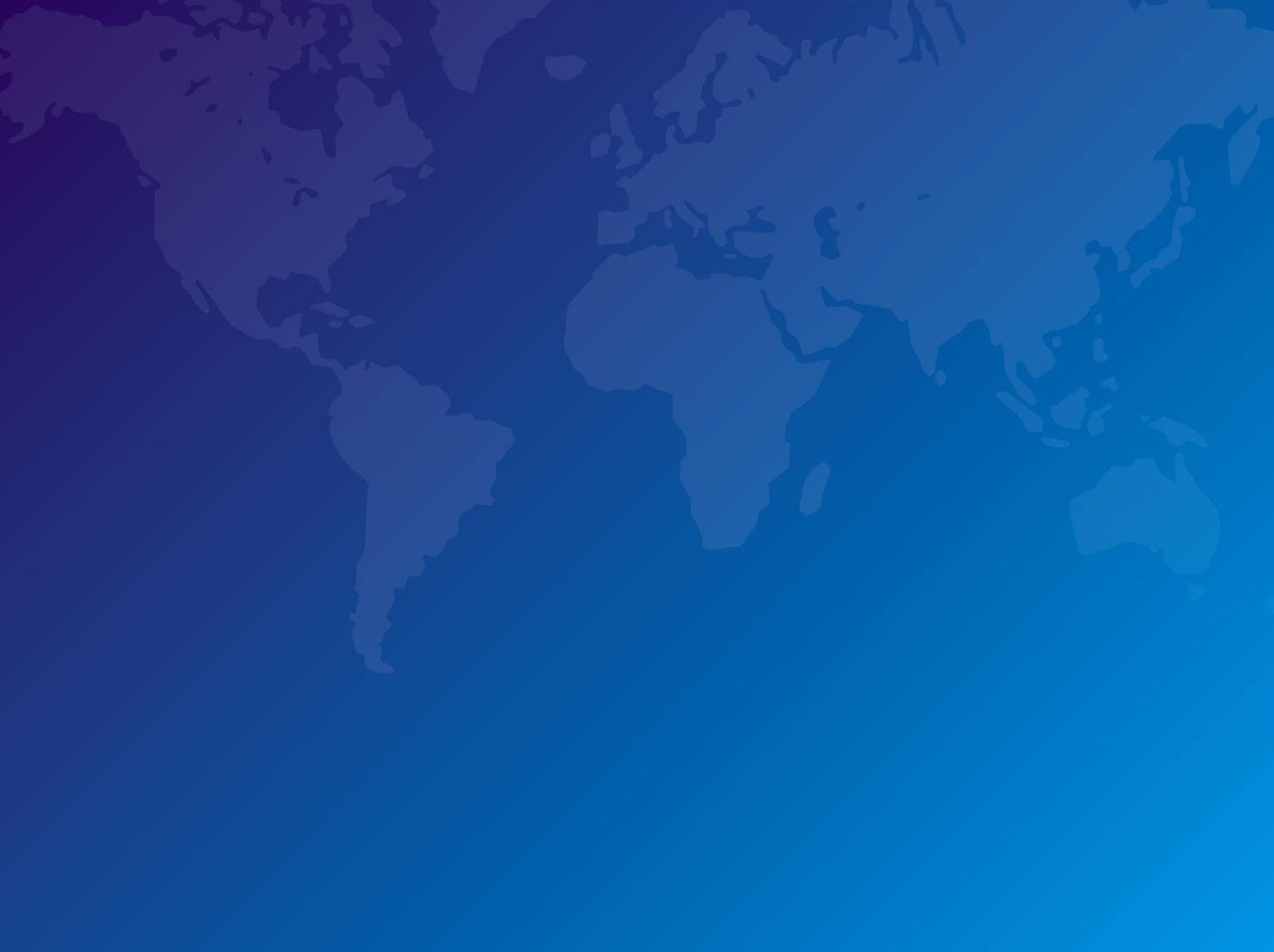 Выполнение Решений 2021-22 уч.года
Решение:

Продолжить реализацию Стратегии развития кафедры ГНТ – «Гуманитаризация инженерного образования» - Выполнено
2. Акцентировать внимание на деятельности по реализации приоритетных направлений развития ТИУ, ИСОУ, в том числе,  в части выполнения показателей кафедры ГНТ по учебно-методической, научно-исследовательской работе, международному сотрудничеству. – Выполнено в основном (Протокол заседания кафедры ГНТ от 01.07.2022, протокол № 11) 
 3. Обеспечить прохождение аккредитации по направлениям подготовки в аспирантуре 
     47.06.01 – «Философия, этика и религиоведение», 
     44.06.01 – «Образование и  педагогические науки». – Не выполнено (Отмена процедуры аккредитации аспирантуры)
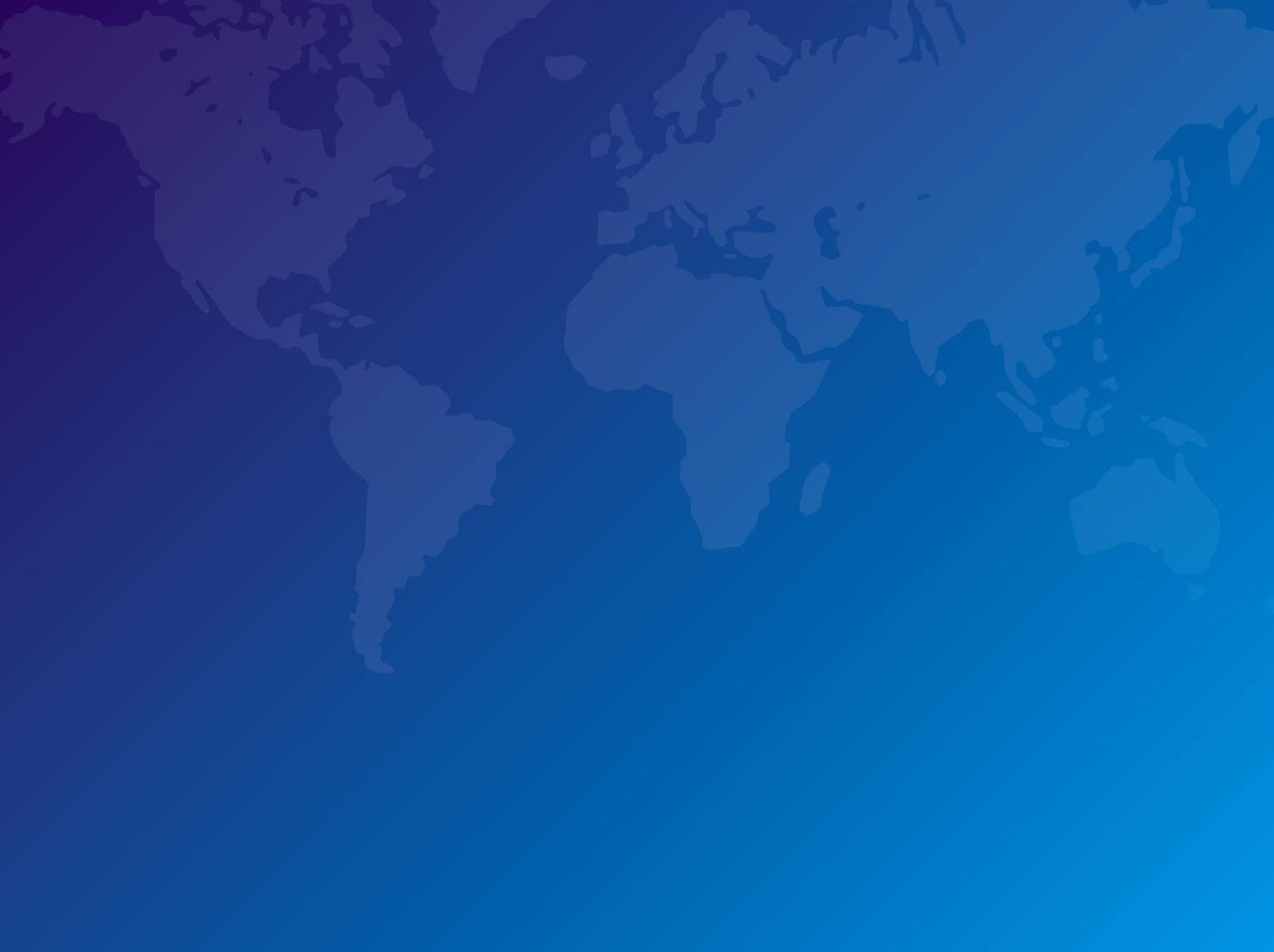 Решение
Решение:

Продолжить реализацию Стратегии развития кафедры ГНТ – «Гуманитаризация инженерного образования» в контексте организации образовательной, научной и общественно - имиджевой деятельности.
2.  Организовать работу кафедры в соответствии с приоритетными направлениями развития ТИУ, ИСОУ, в том числе,  в части реализации целей и задач  учебно-методической работы, научно-исследовательской деятельности, международного сотрудничества и т.д. 
 3. Активизировать работу по выполнению КЦП и обеспечению набора по направлениям подготовки в аспирантуре 
     47.06.01 – «Философия, этика и религиоведение», 
     44.06.01 – «Образование и  педагогические науки».